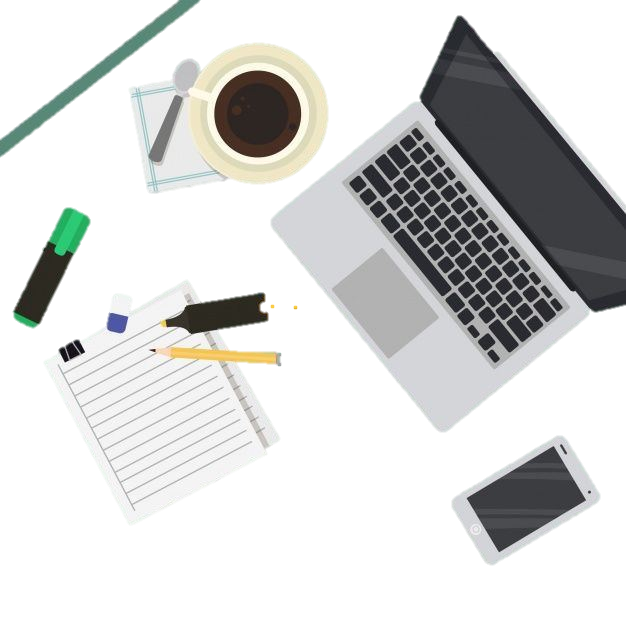 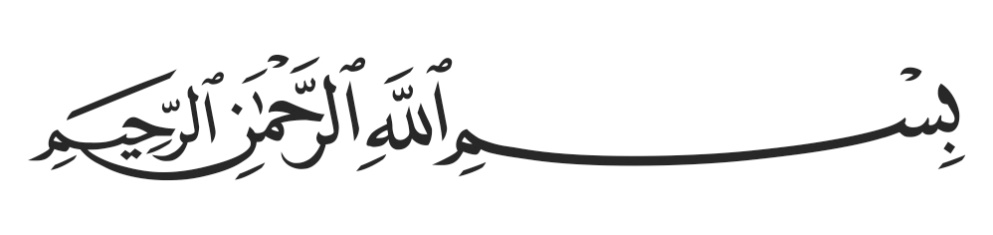 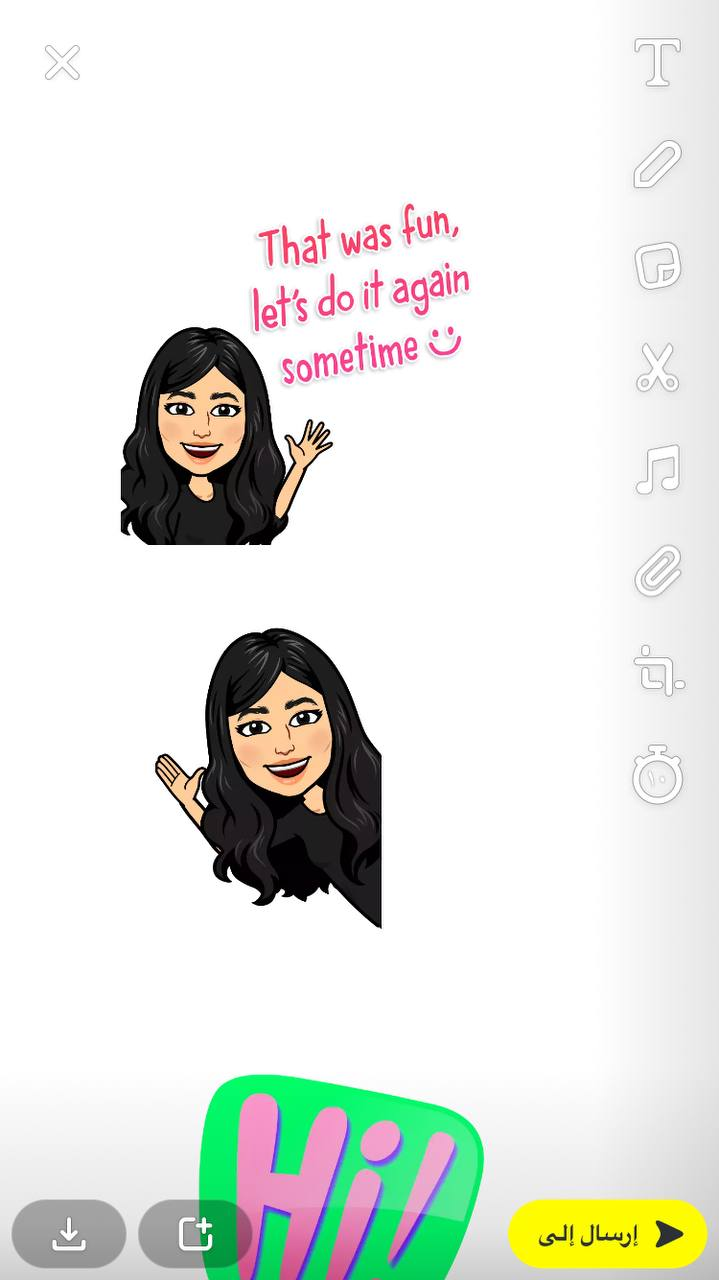 Loading…
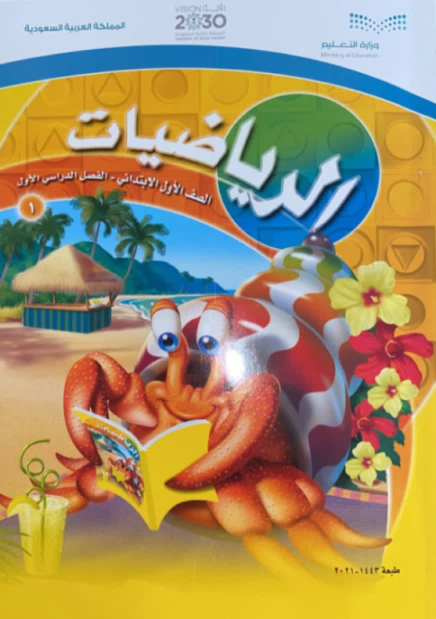 تبدأ حصتنا بعد لحظات..
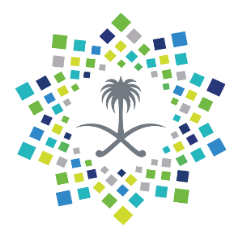 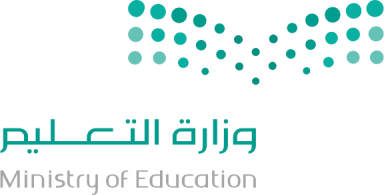 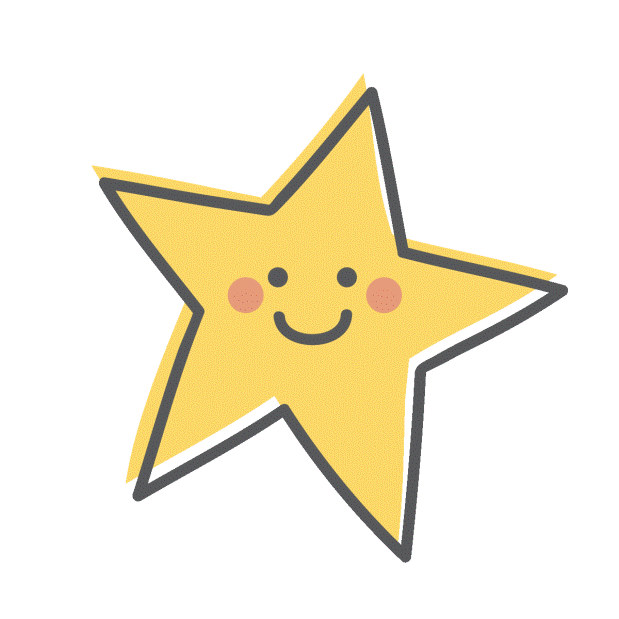 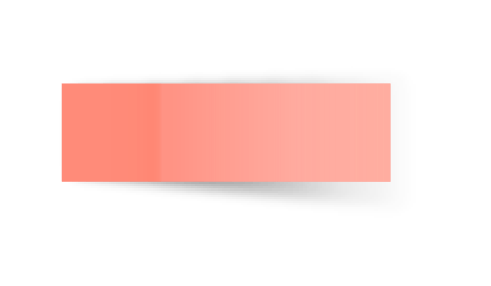 المادة 
الرياضيات
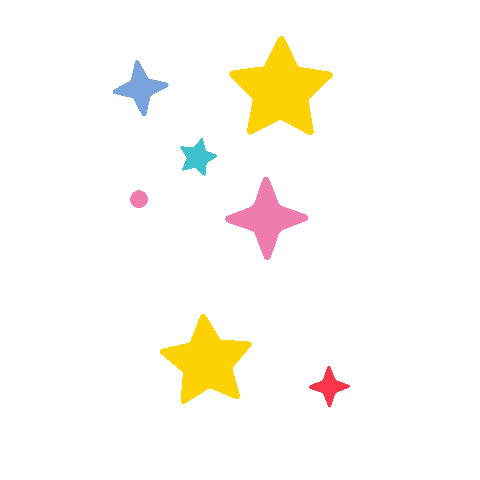 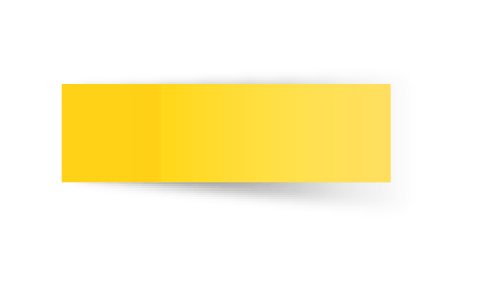 ص8 الى 11
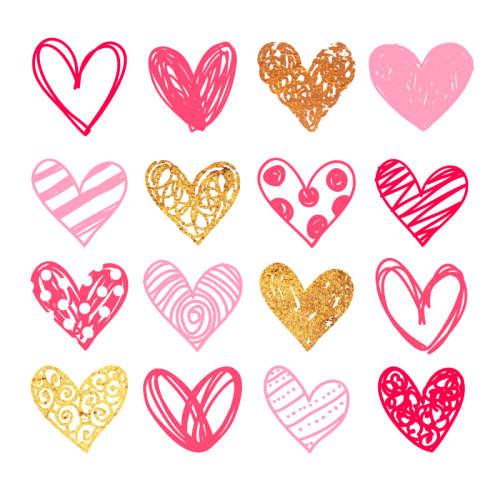 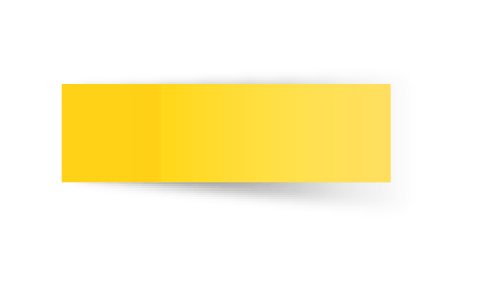 الاحد
توكلنا على الله
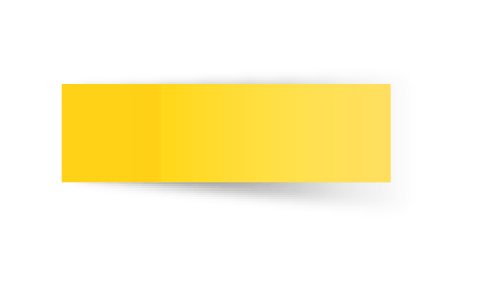 13-6-1443هـ
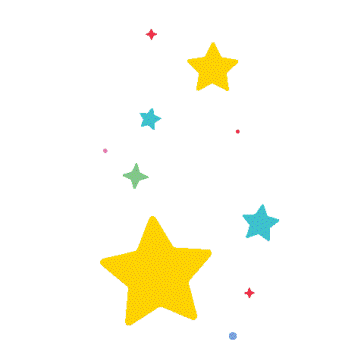 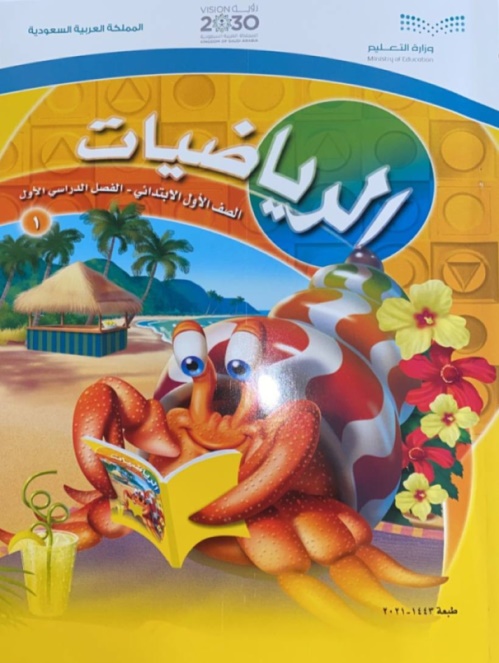 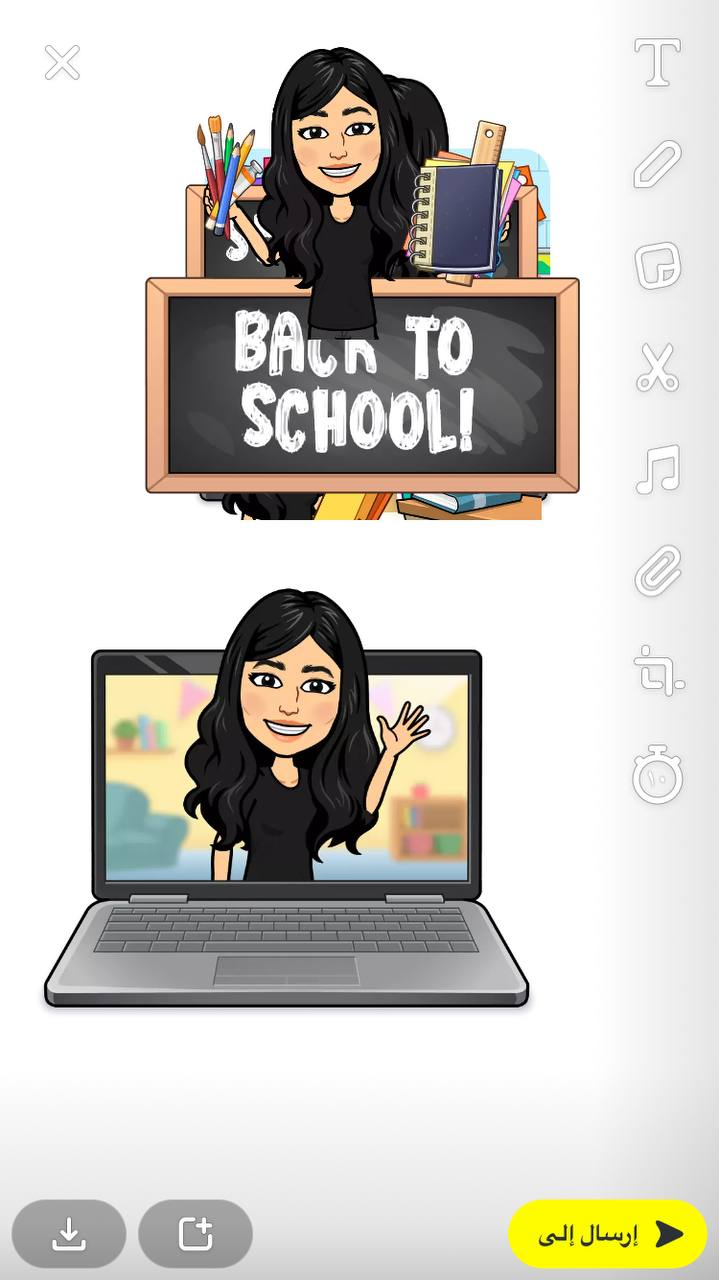 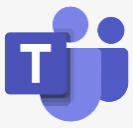 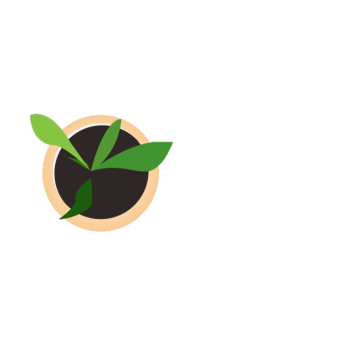 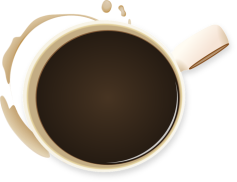 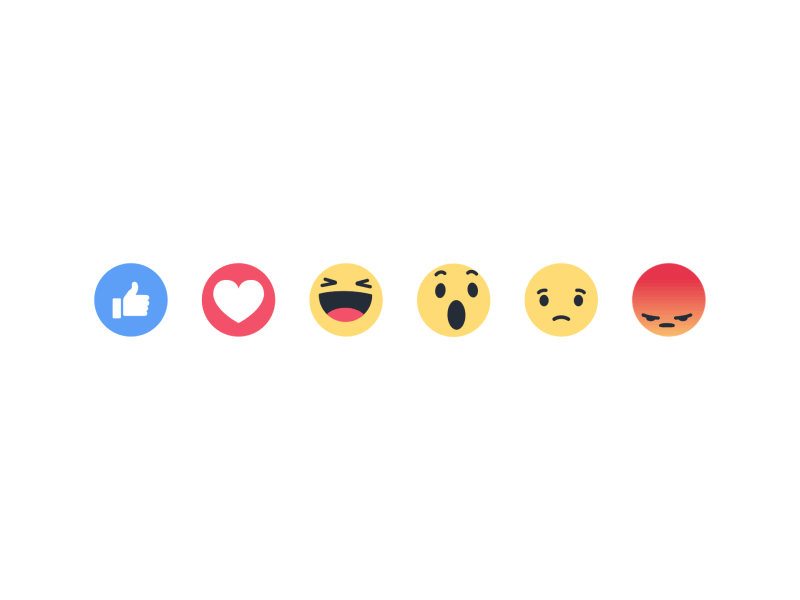 ماهو شعورك اليوم
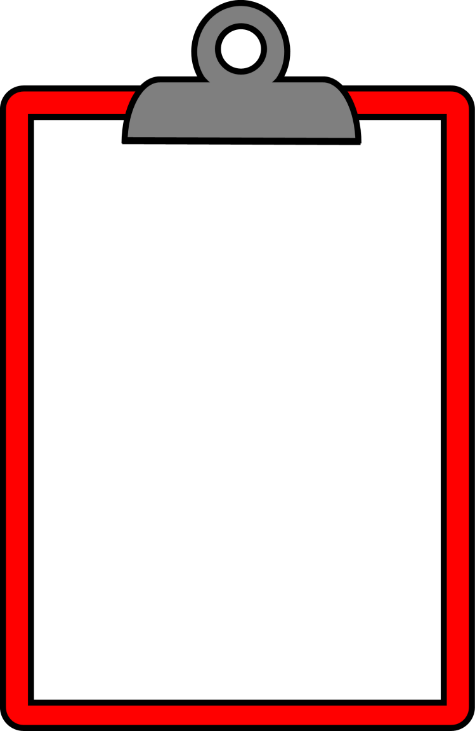 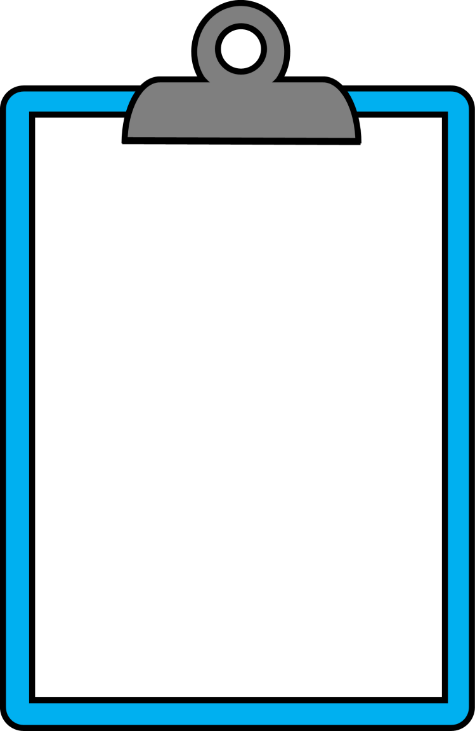 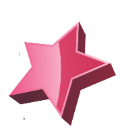 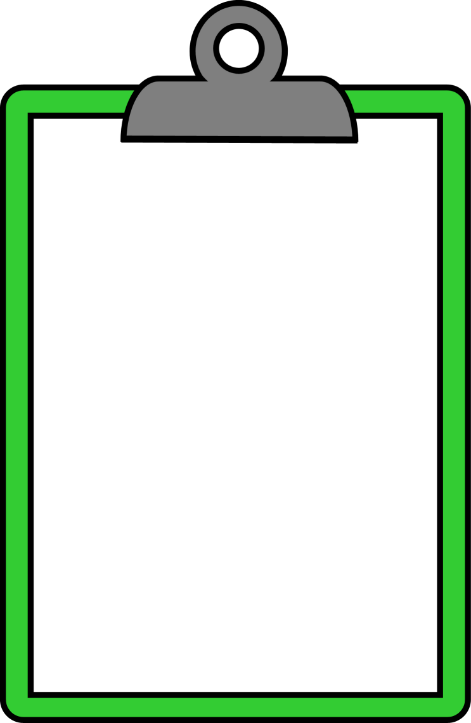 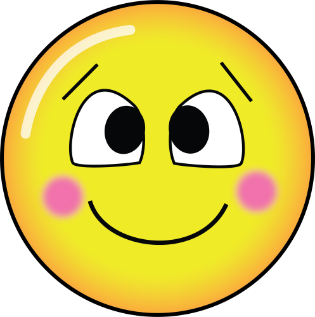 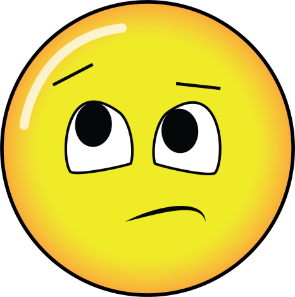 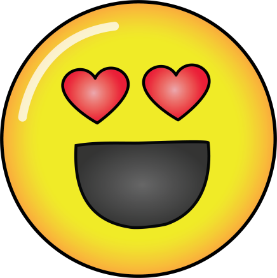 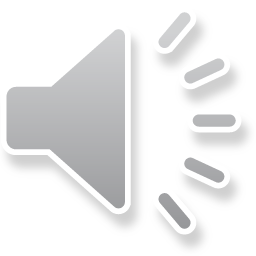 قوانين فصلنا الافتراضي
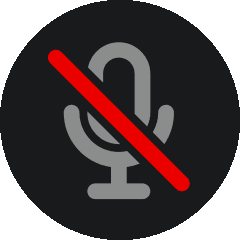 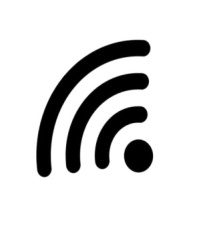 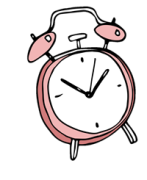 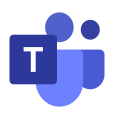 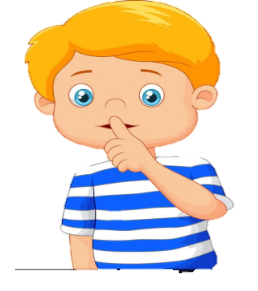 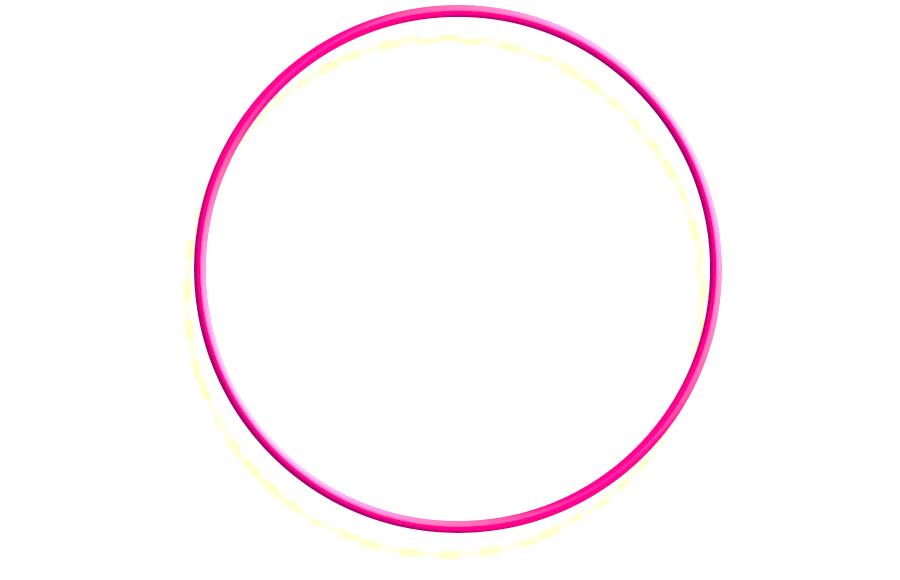 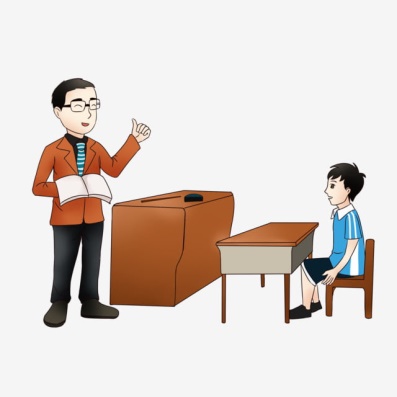 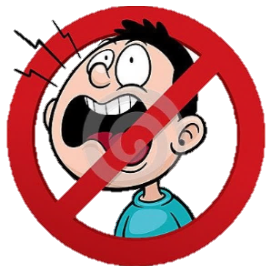 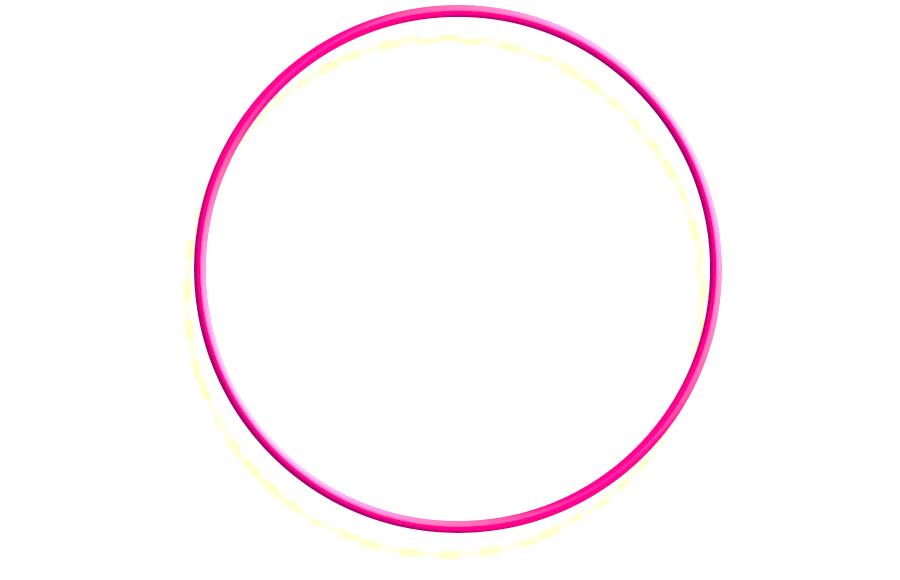 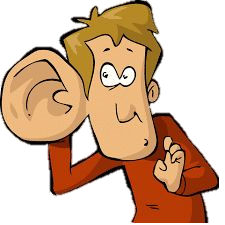 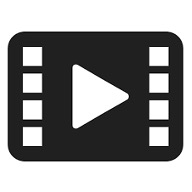 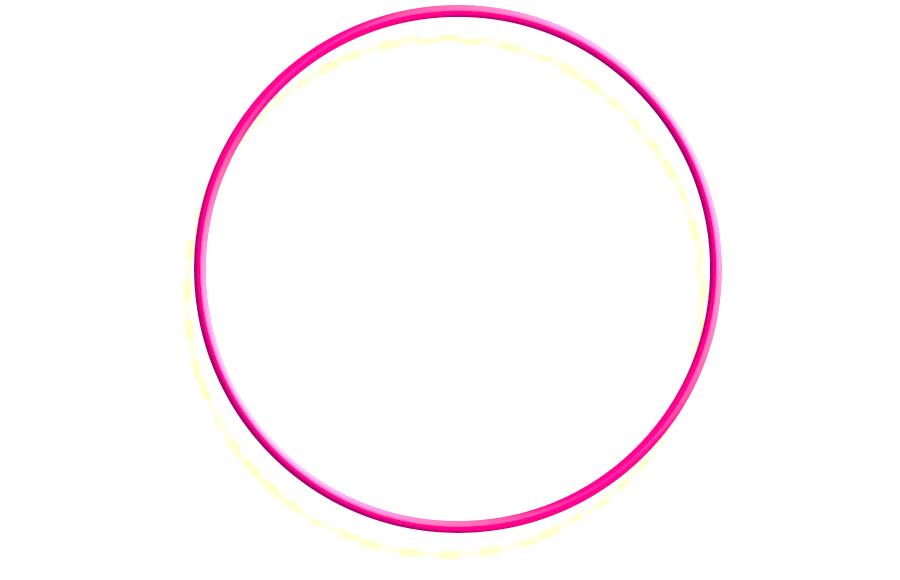 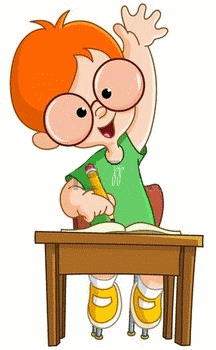 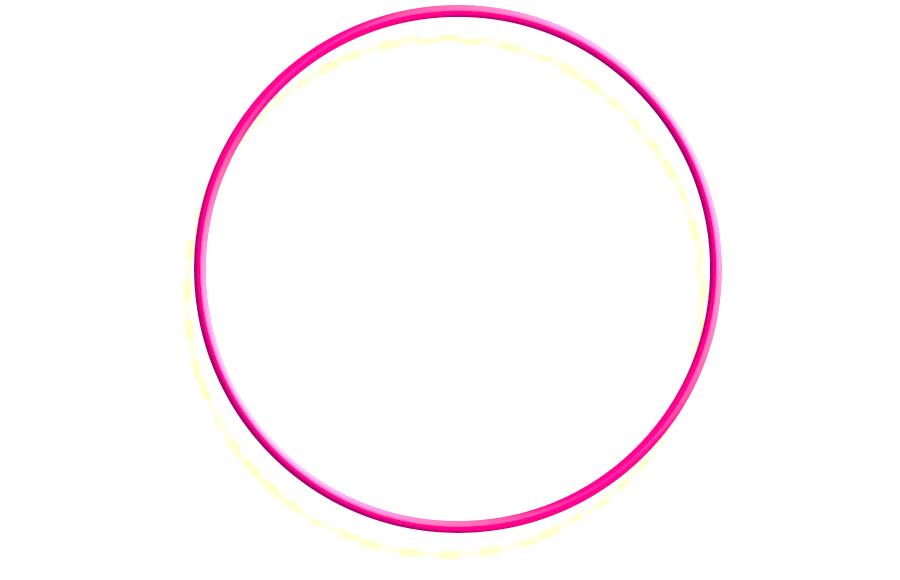 أَبْتَعِد عَنْ الضّجيج
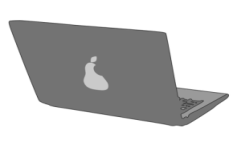 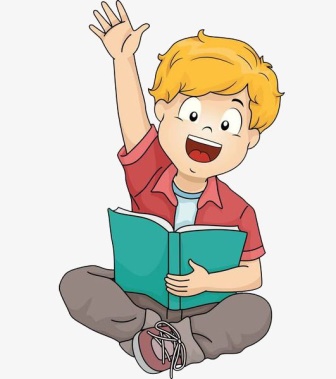 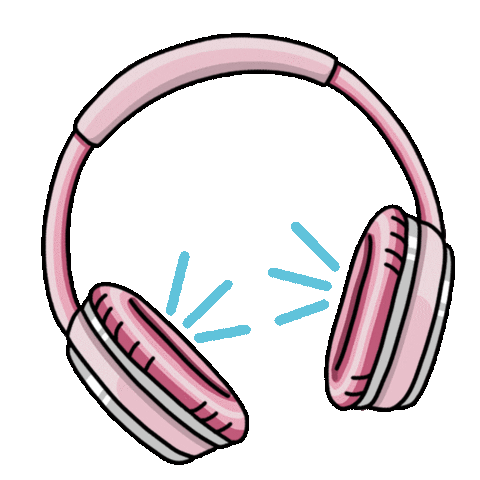 استمع إلى إجابات 
 أصدقائي ولا أقاطعهم
أغلق الصوت
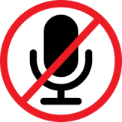 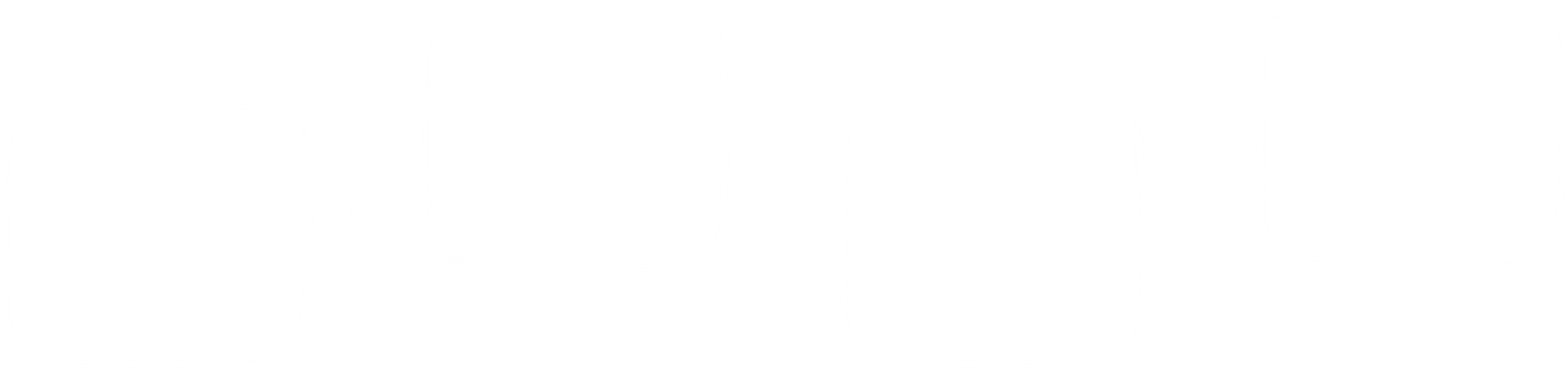 انتظر 
دورك للمشاركة
أَسْتَمِع بِتِرْكيز
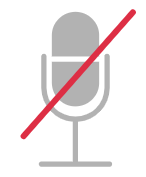 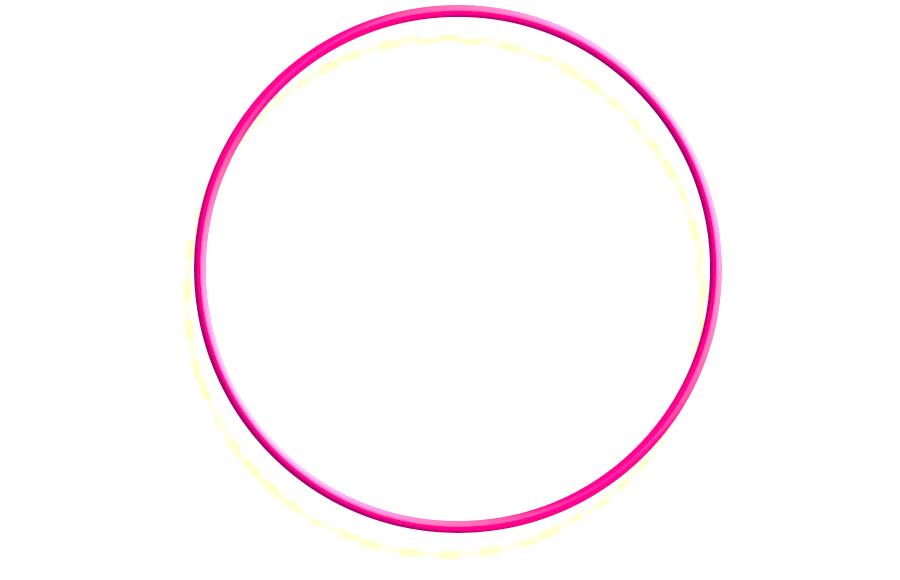 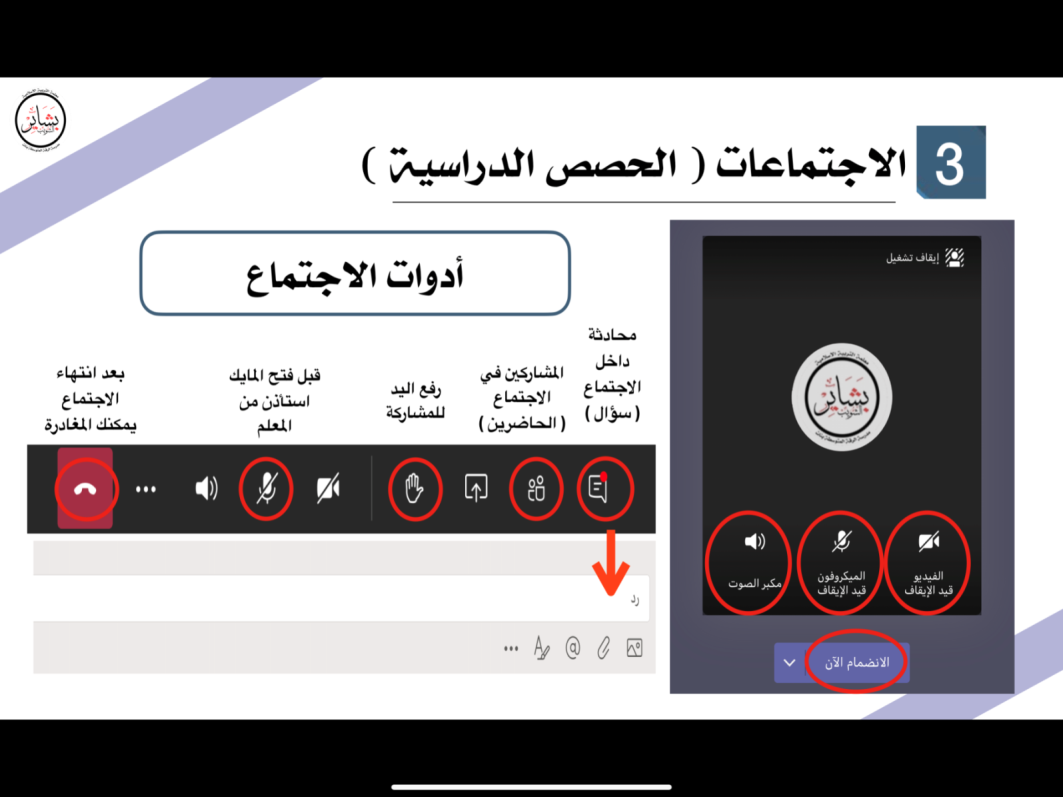 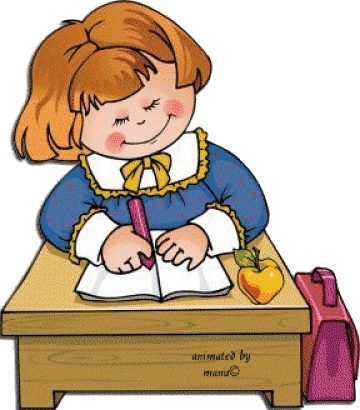 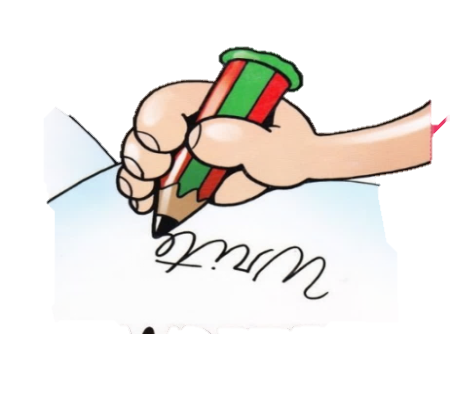 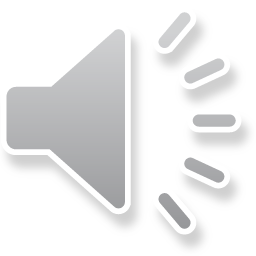 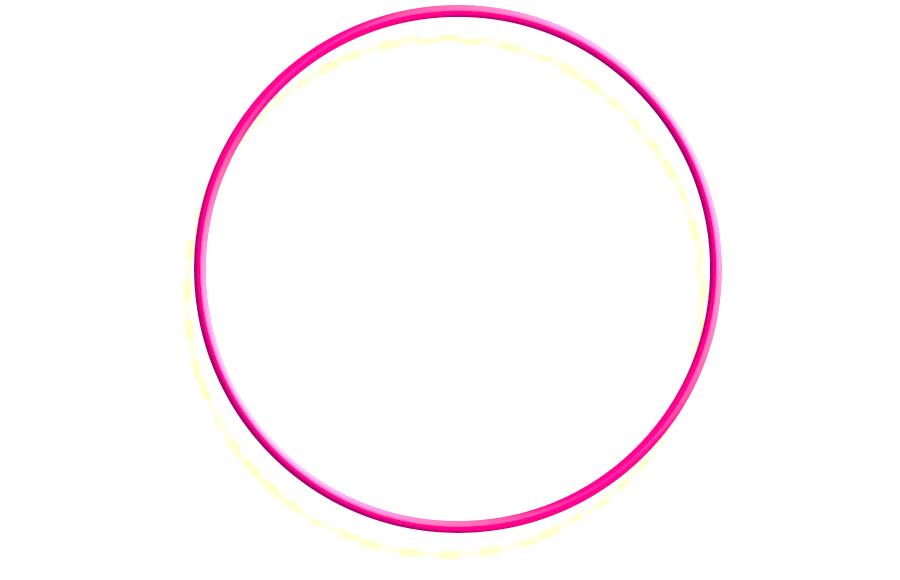 إغلاق المايك وعدم فتحة إلا بسماع أسمي
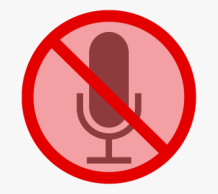 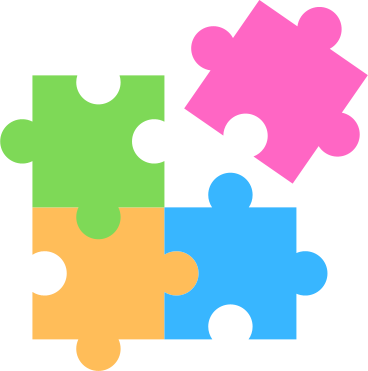 أًدَوِّن مُلاحَظاتي
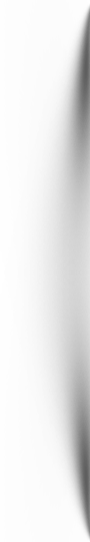 استعمل قطع العد
 لتوضيح قصص الطرح
أهداف الفصل السابع
أمثل الطرح وجمل الطرح 
باستعمال -, =
أُحل المسائلة 
برسم صورة
طرح الصفر
 وطرح الكل
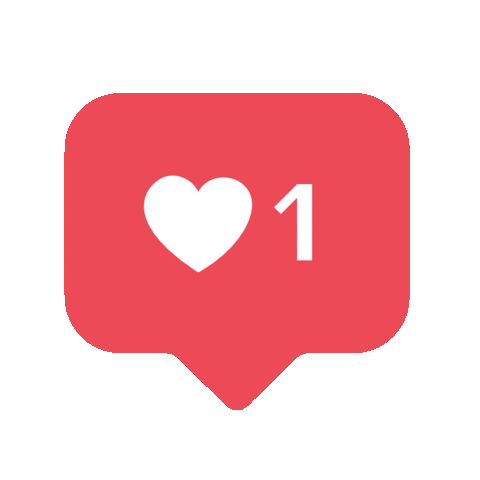 متعلمينا الأعزاء …من استعد استمد وزاد نوراً وعلما ,استعد , جهز ادواتك ....ا
جلس في مكان مريح ومرتبالرجاء التركيز والاستماع جيداً للشرح
 والحل أول بأول
الطرح 
الرأسي والافقي
الطرح من الاعداد 
من 4 الى12
صفحة
8 الى 11
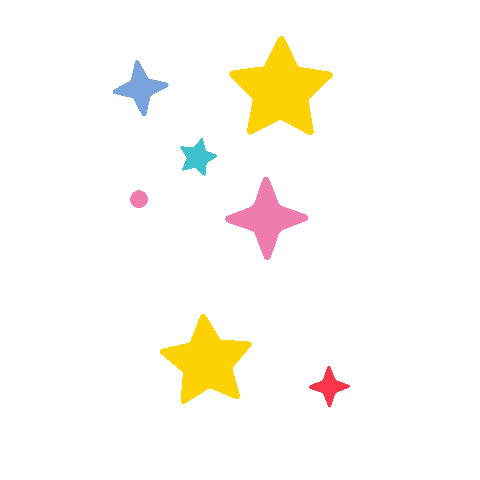 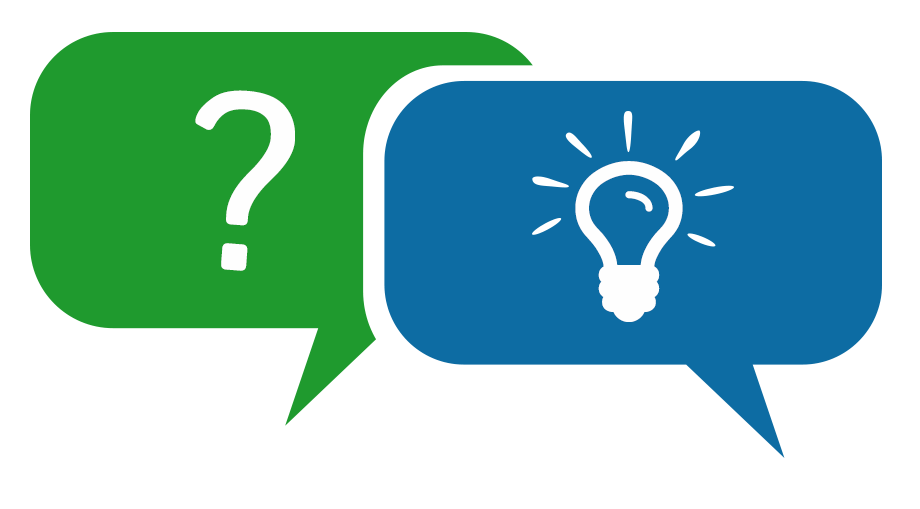 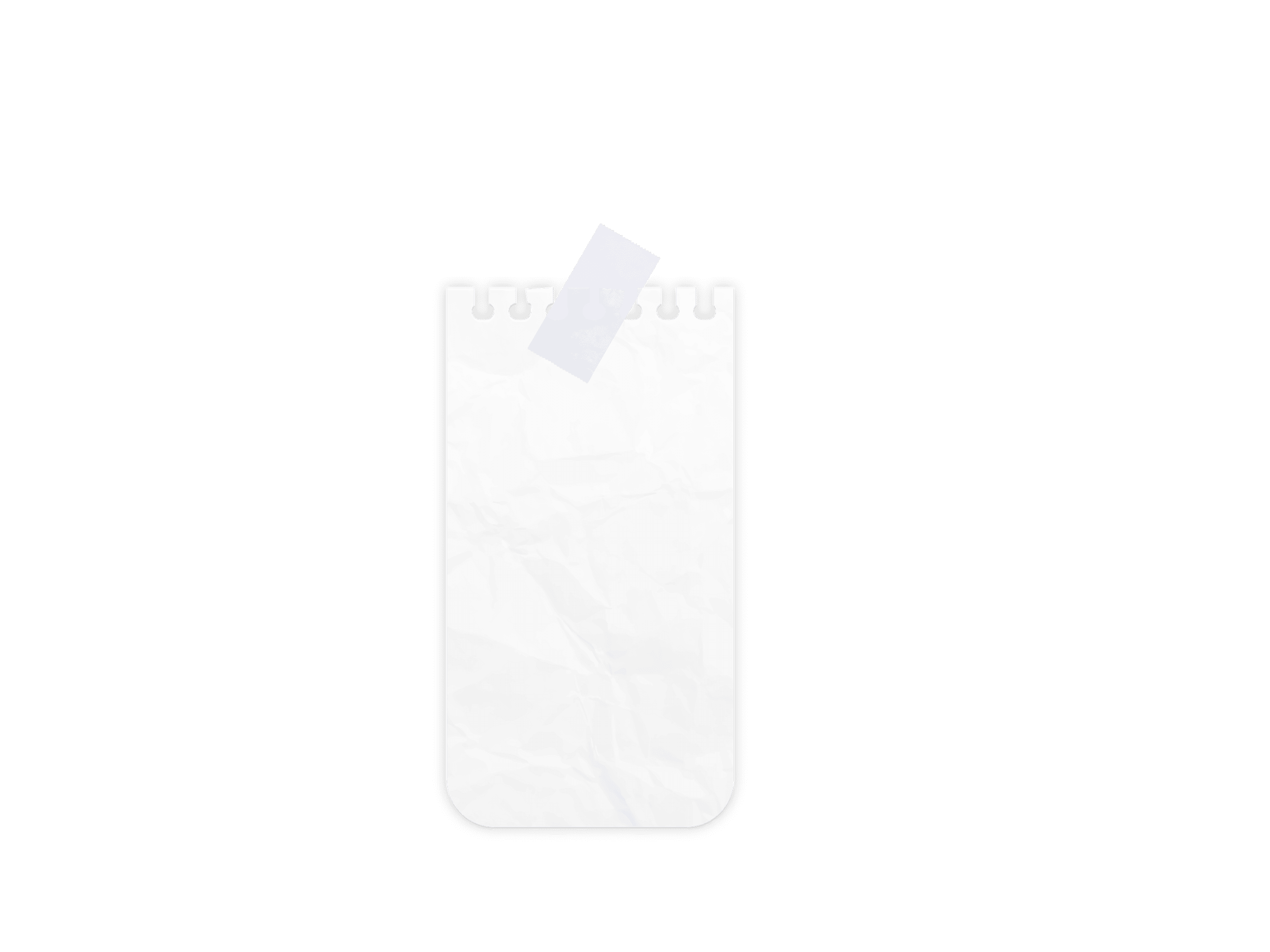 14 - 6
الاحد
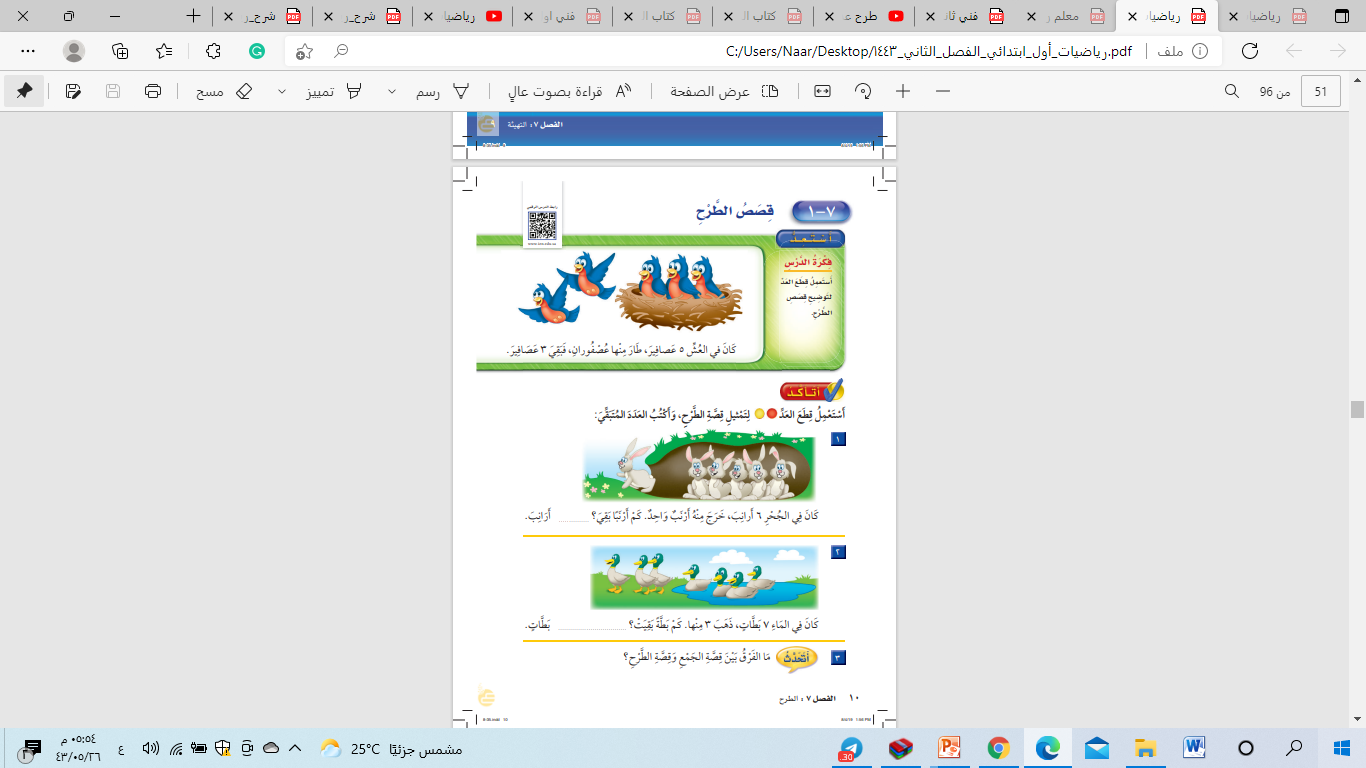 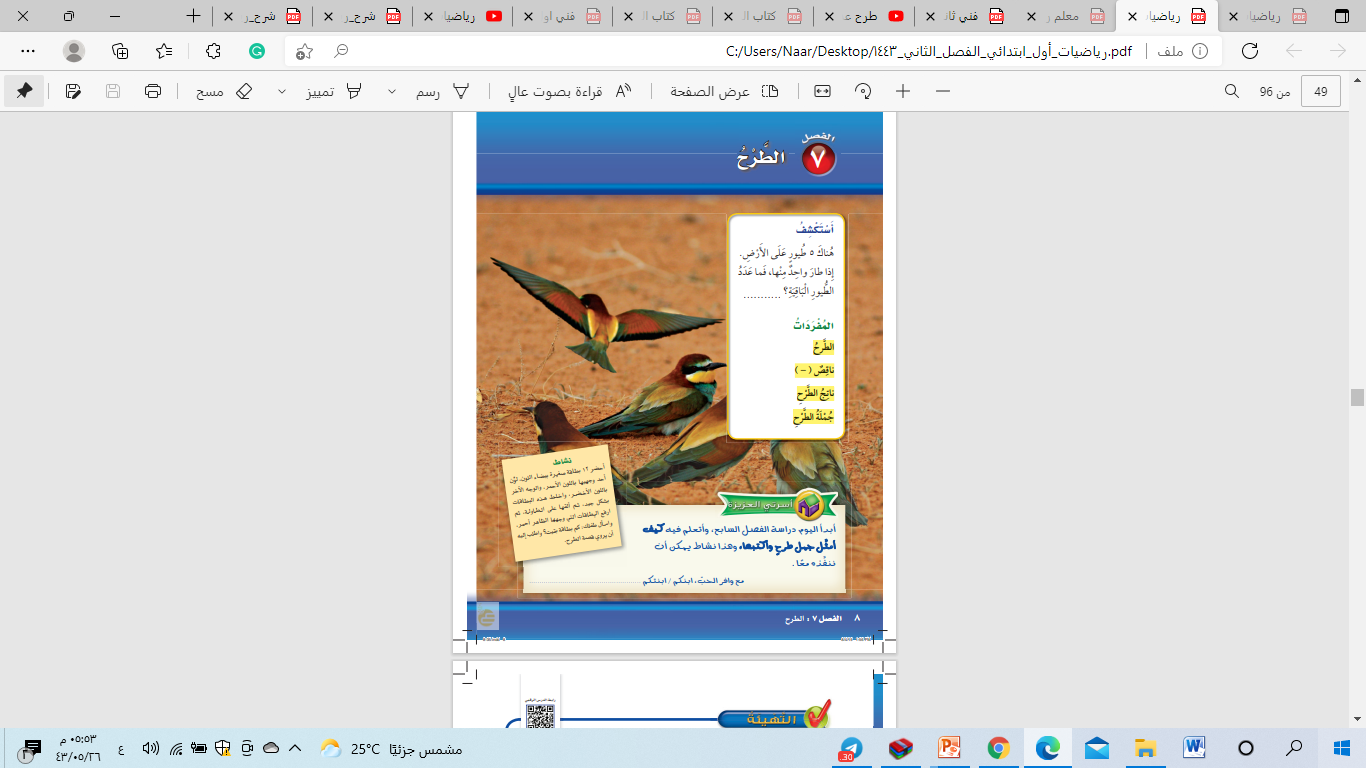 13-6-1443هـ
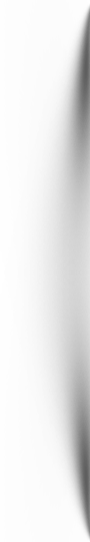 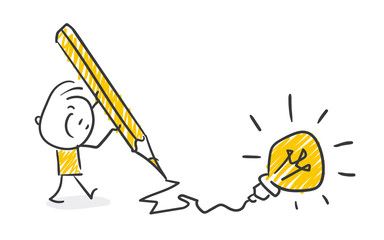 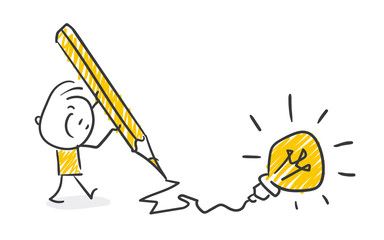 فكرة درس اليوم
فكرة الدرس
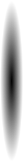 أستعمل قطع العد لتوضح قصص الجمع
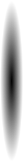 المفردات
قصص الجمع
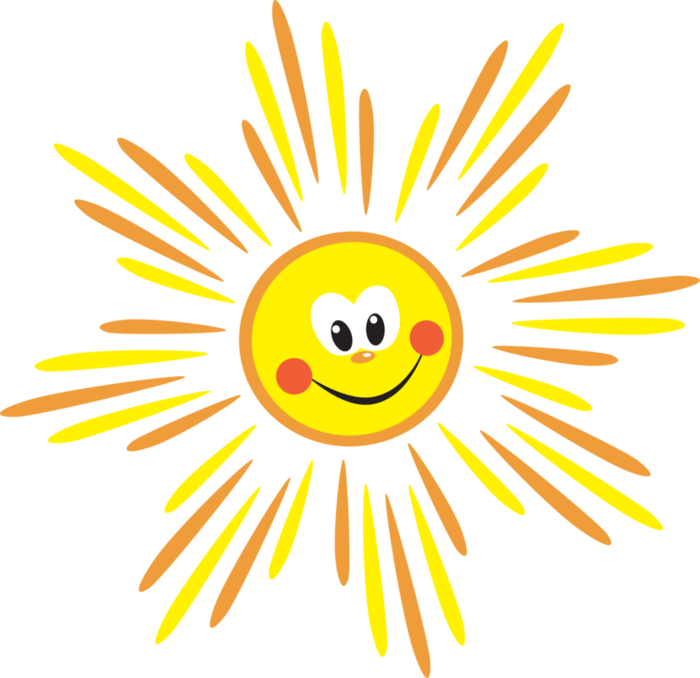 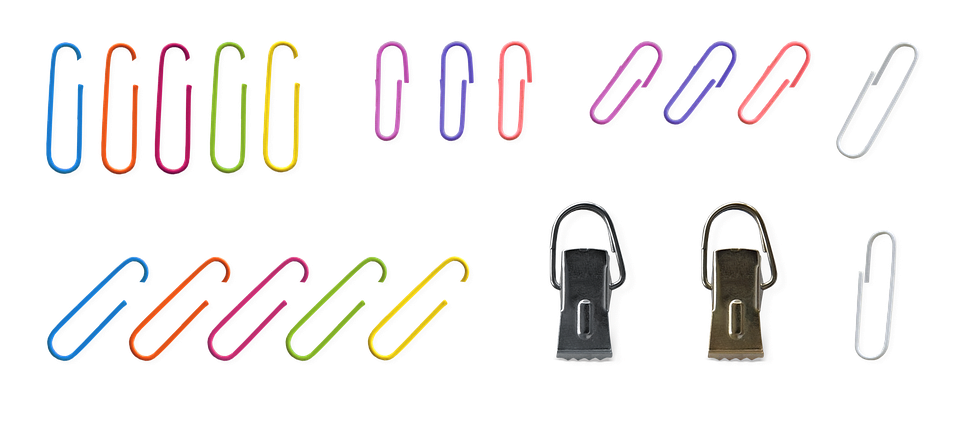 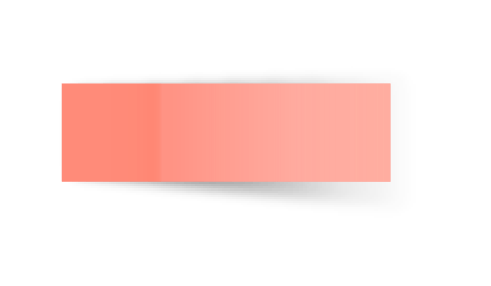 المادة 
الرياضيات
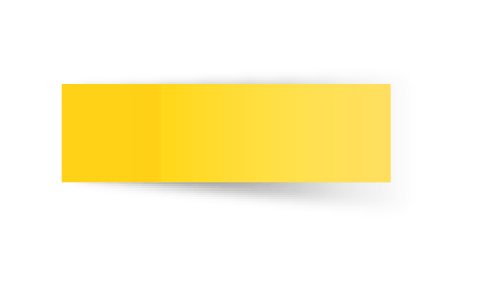 ص 8+11
تسجيل الحضور
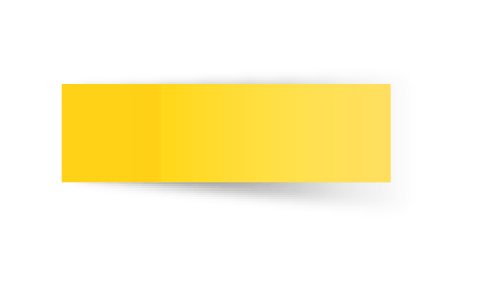 الاحد
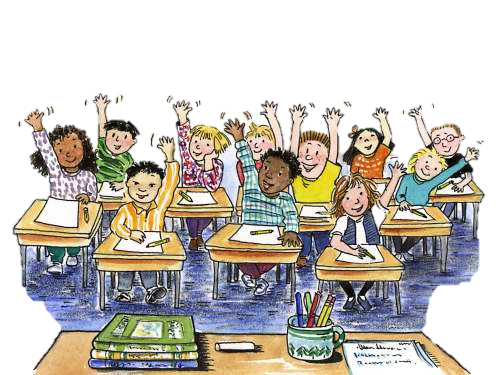 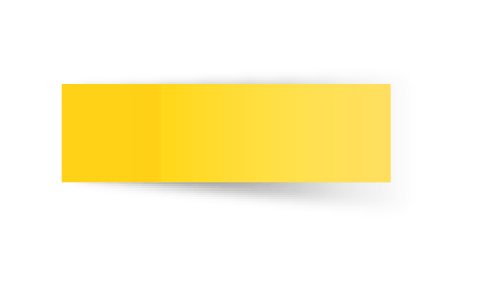 13-6-1443هـ
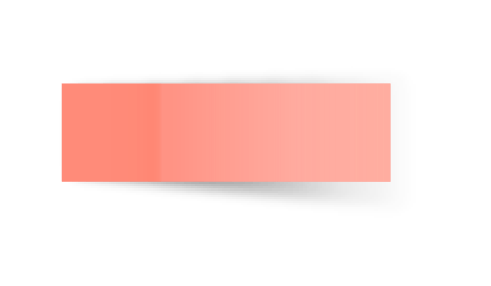 ص 8
الفصل 7  الطرح
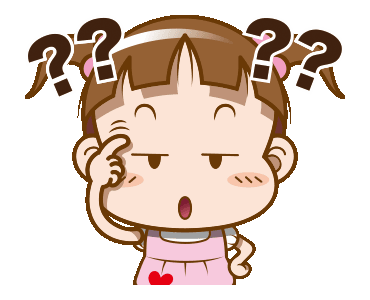 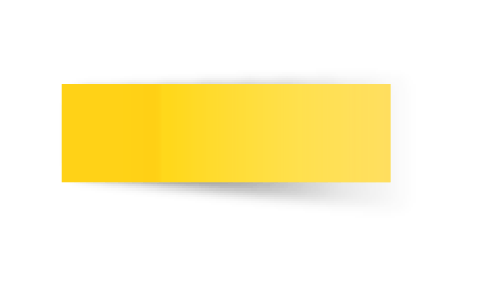 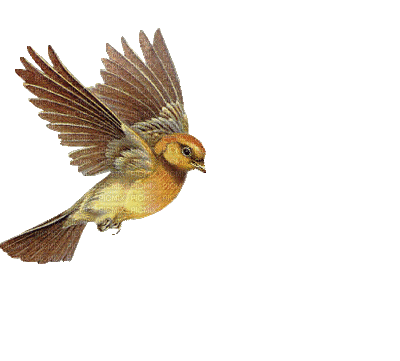 13-6-1443هـ
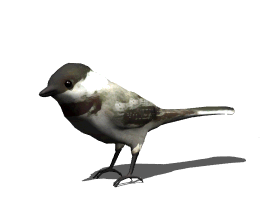 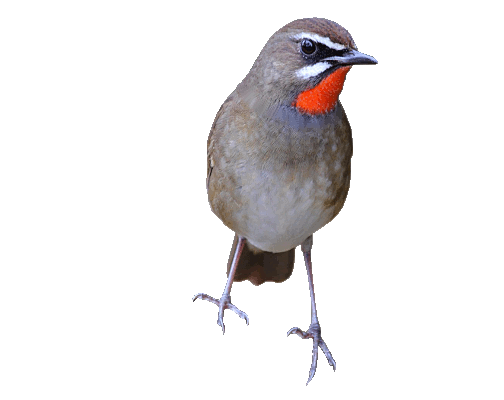 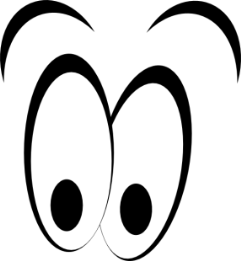 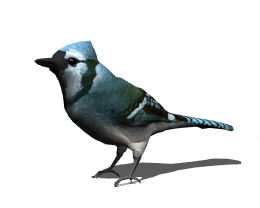 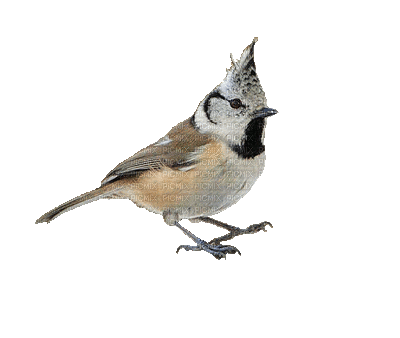 1/ ما عدد الطيور  على الأرض في الصورة؟
5 طيور
2/ إذا طار واحد من الطيور فما عدد الطيور الباقية ؟
4 طيور بقيت
6
3
4
5
2
1
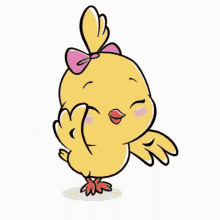 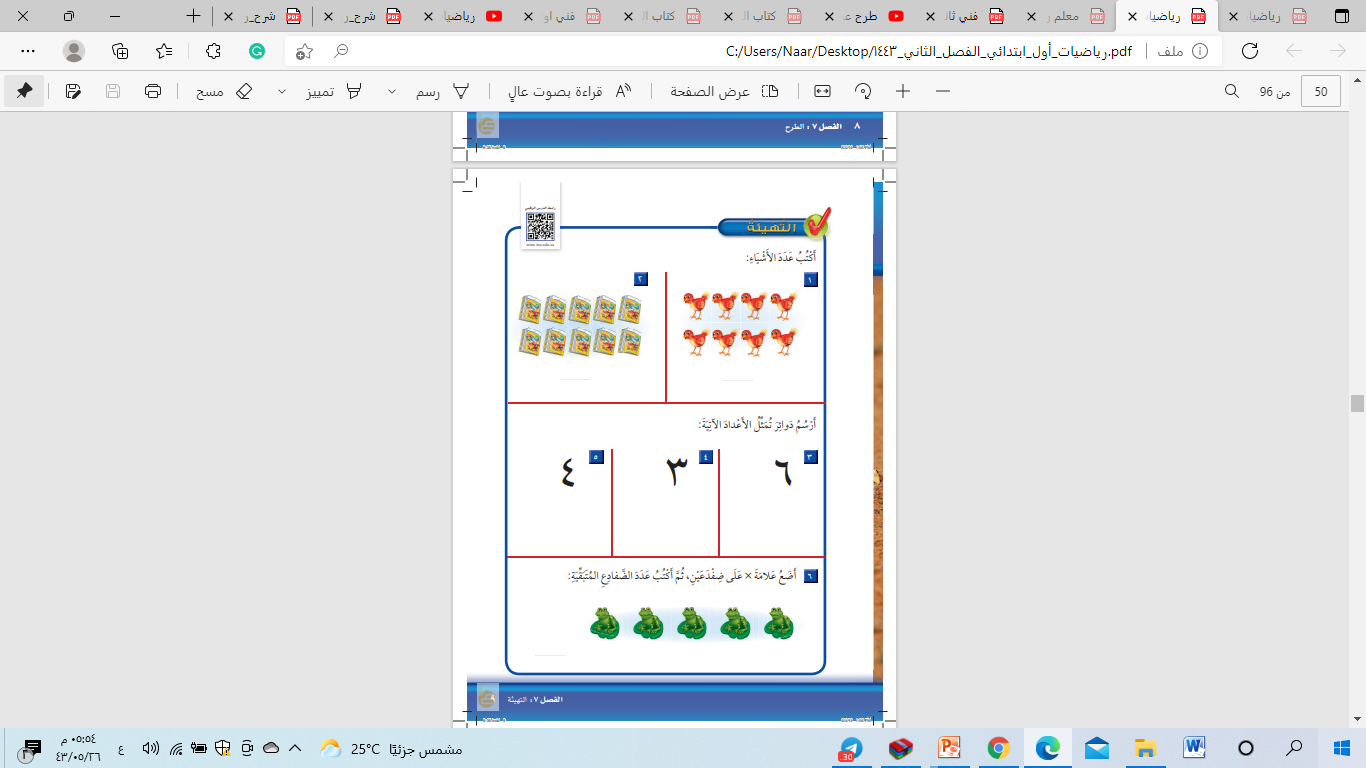 أكتب عدد الأشياء
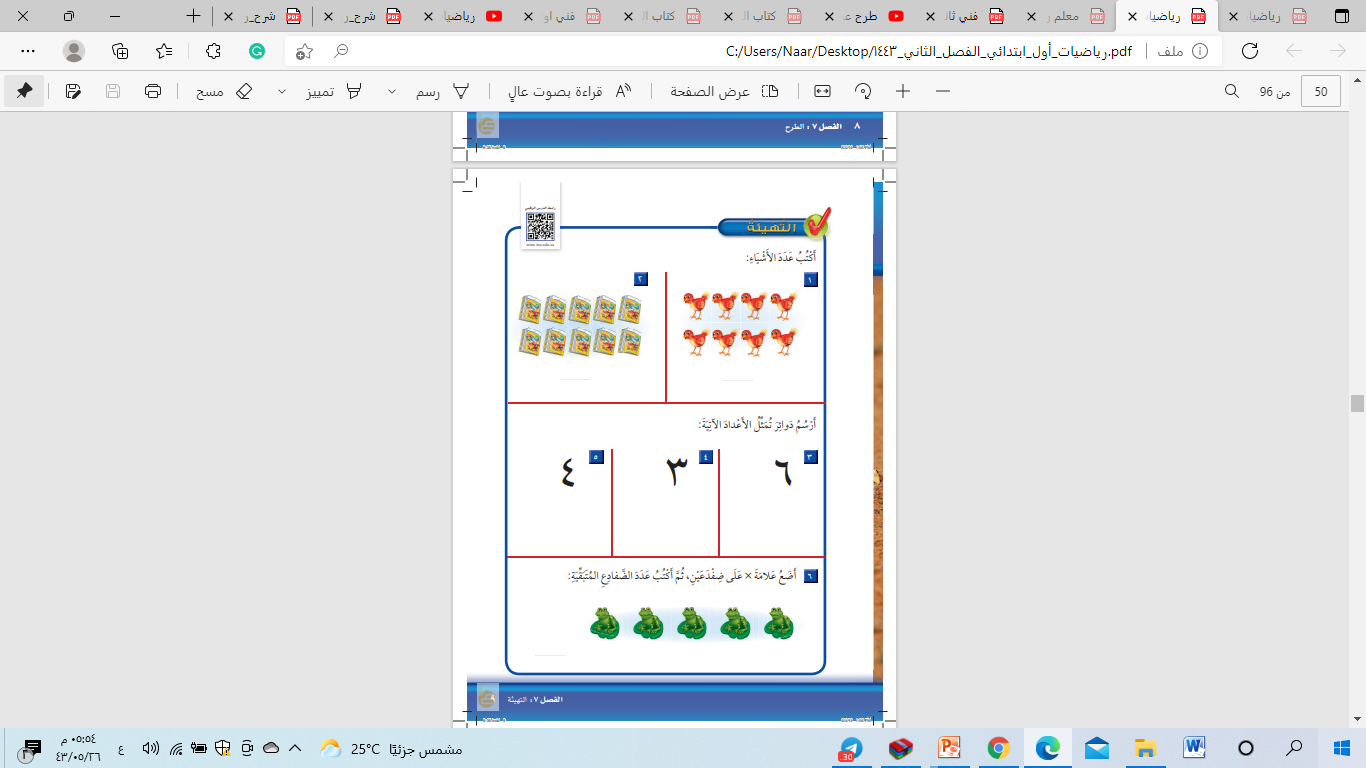 8
10
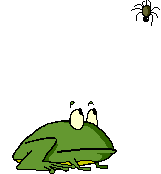 أرسم دوائر تمثل العدد المُعطى
أضع علامة(  خطاء  )على ضفدعين ثم أكتب عدد الضفادع المتبقية:
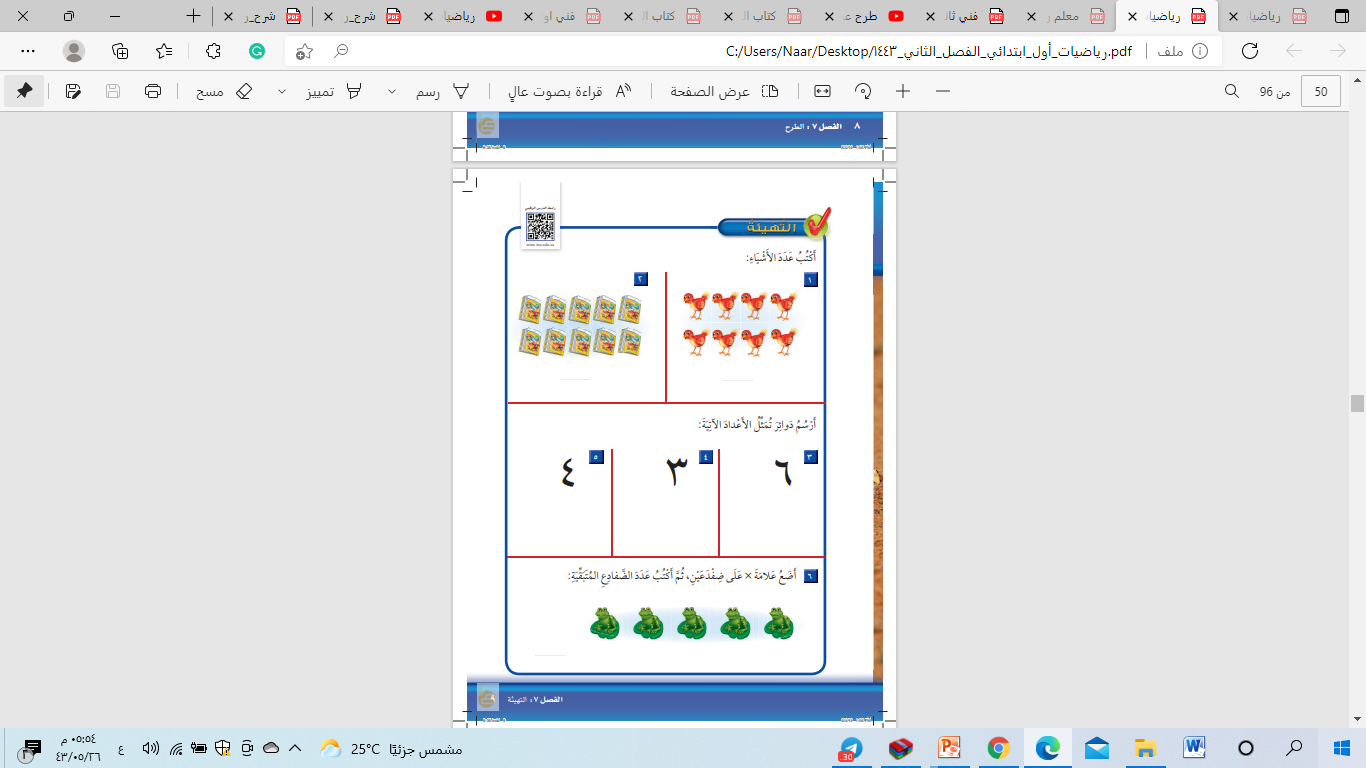 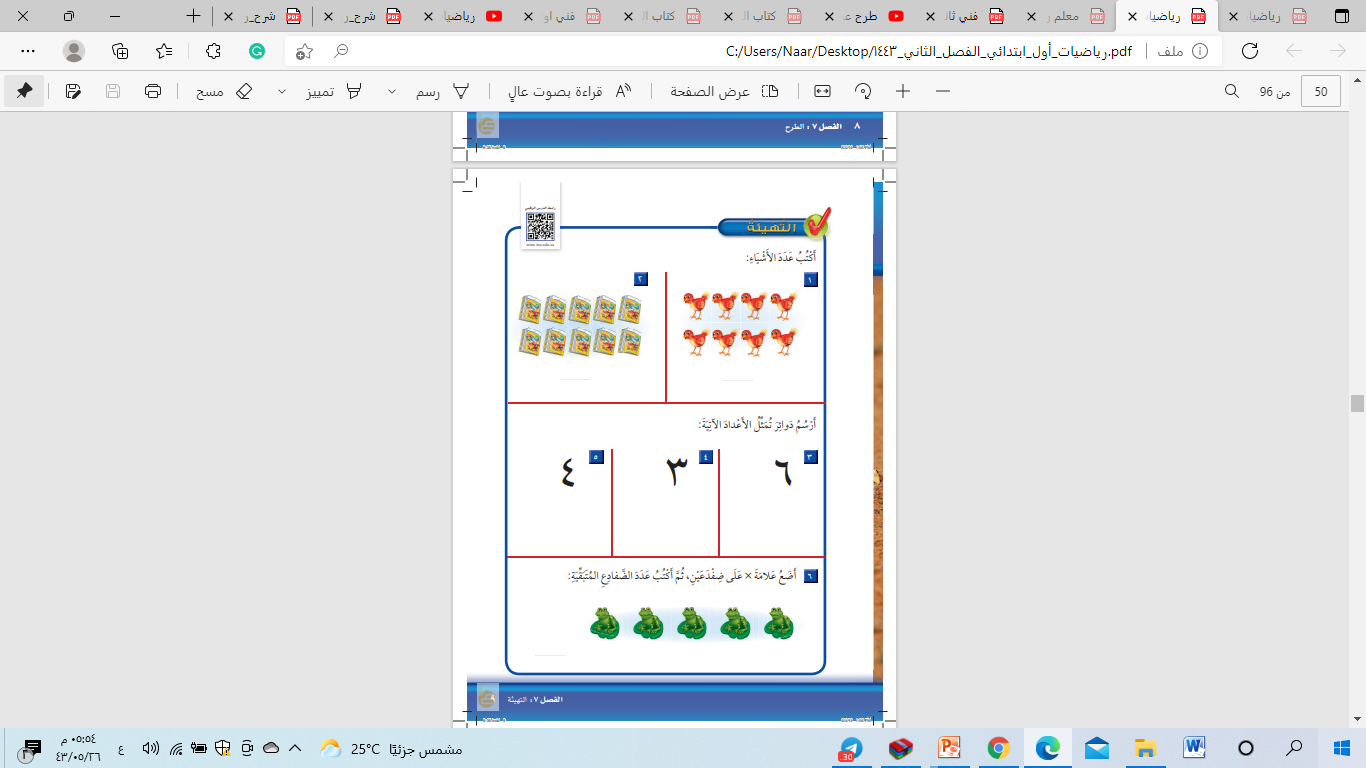 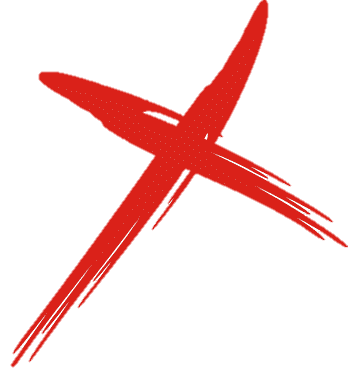 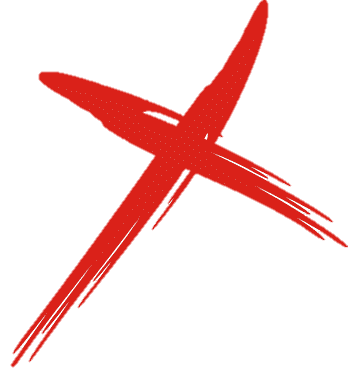 3
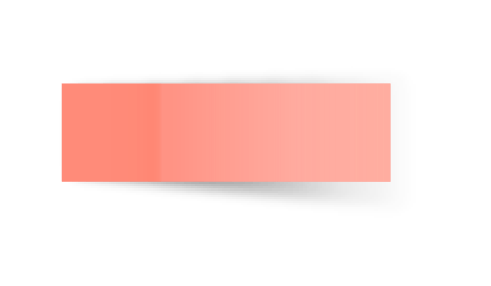 ص 10
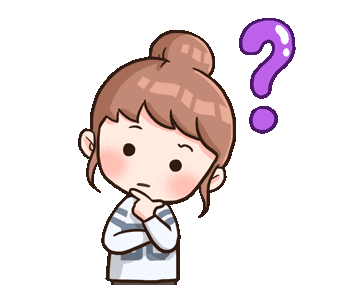 7-  1  قصص الطرح
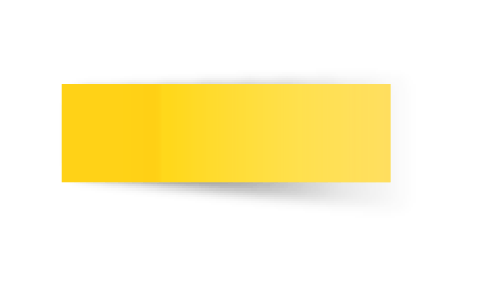 13-6-1443هـ
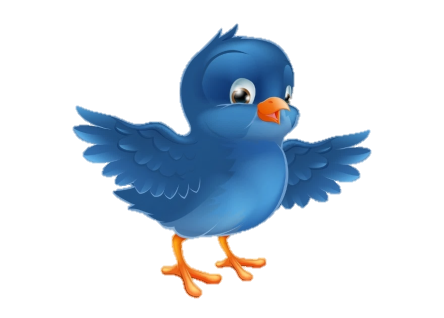 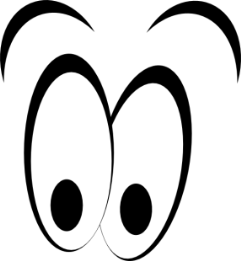 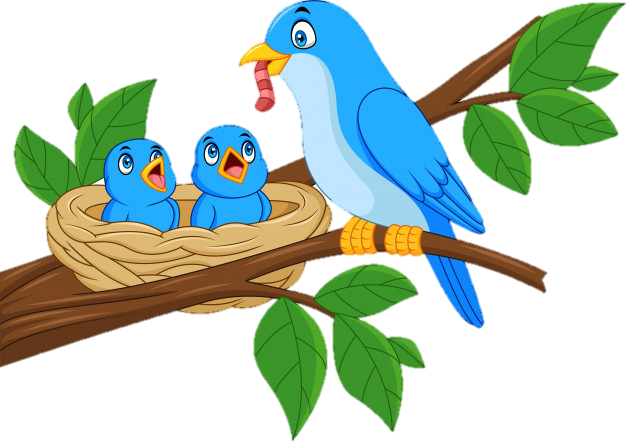 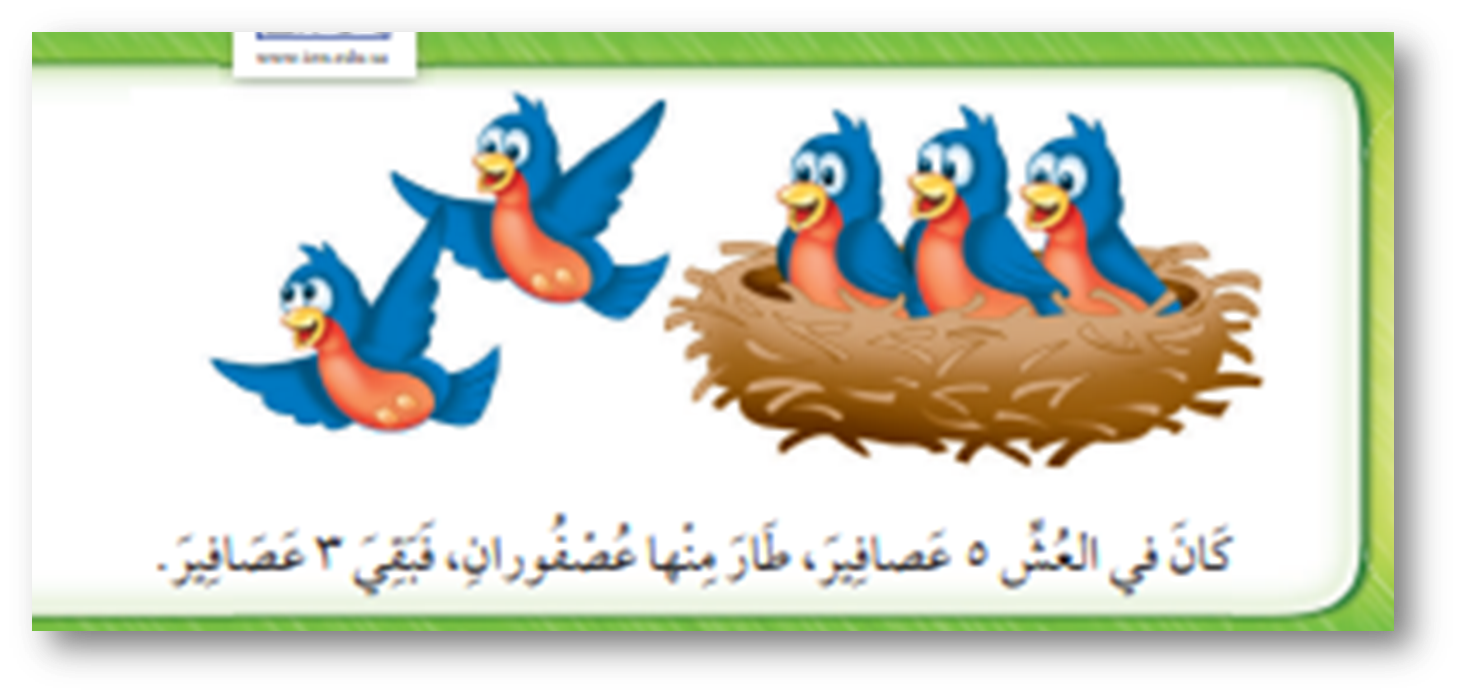 1/ ماعدد الطيور الصورة ؟
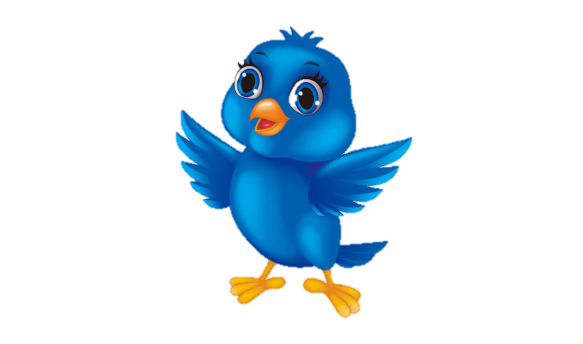 5 طيور
2/ ما عدد الطيور التي طارت من العش الصورة؟
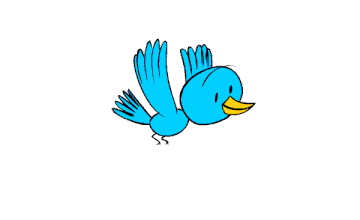 2 من الطيور
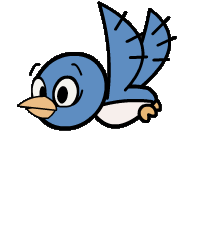 3/ ما عدد الطيور التي بقيت في العش ؟
3 طيور
5  طيور في العش ثم طار  2  و بقي  3
2
3
1
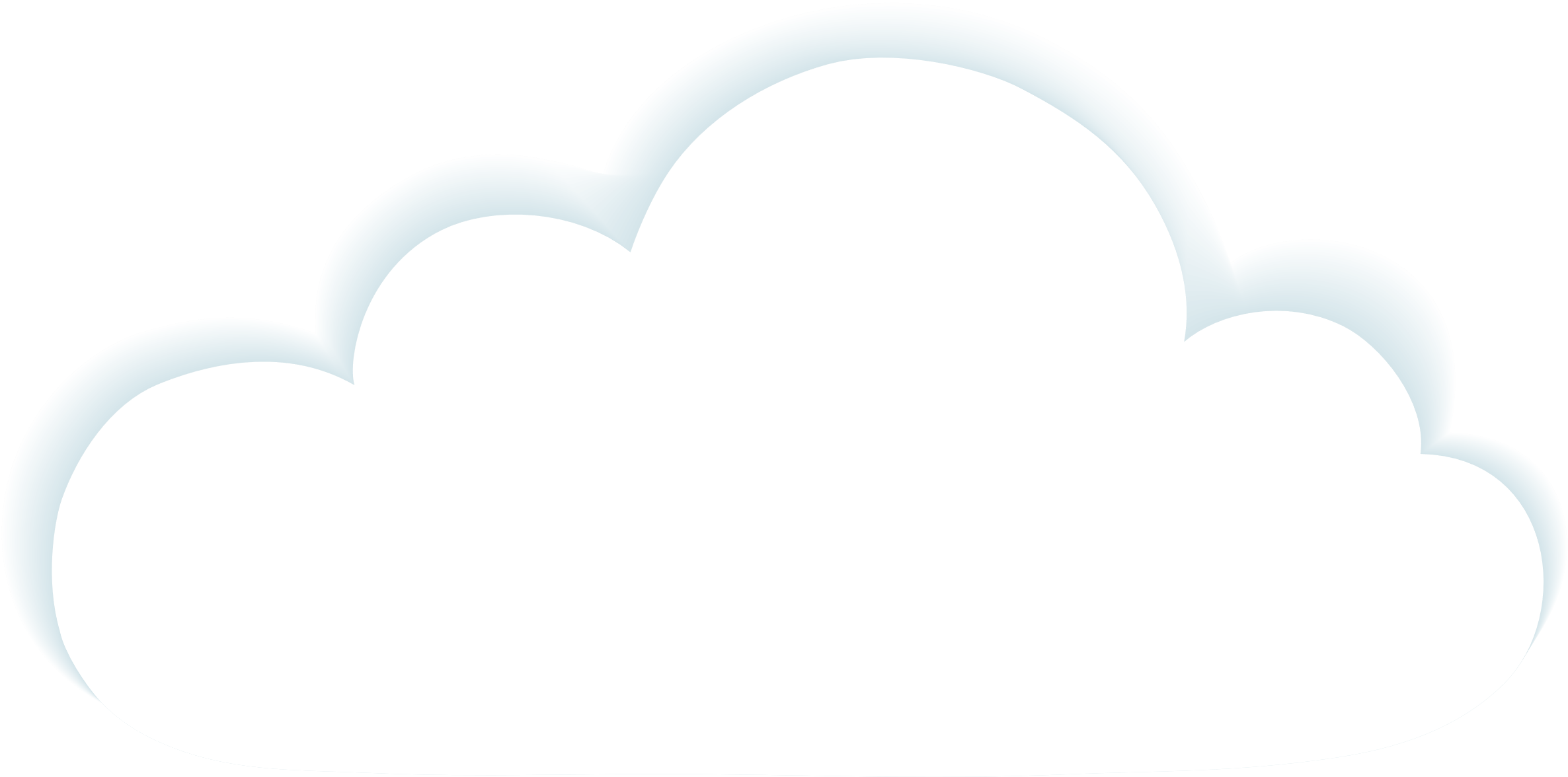 •
•
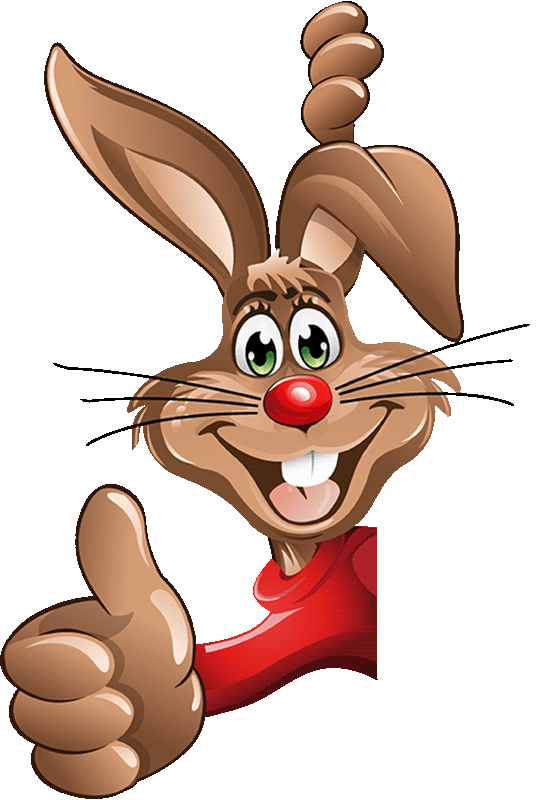 أستعمل قطع العد            لتمثيل قصص الطرح وأكتب العدد المتبقي
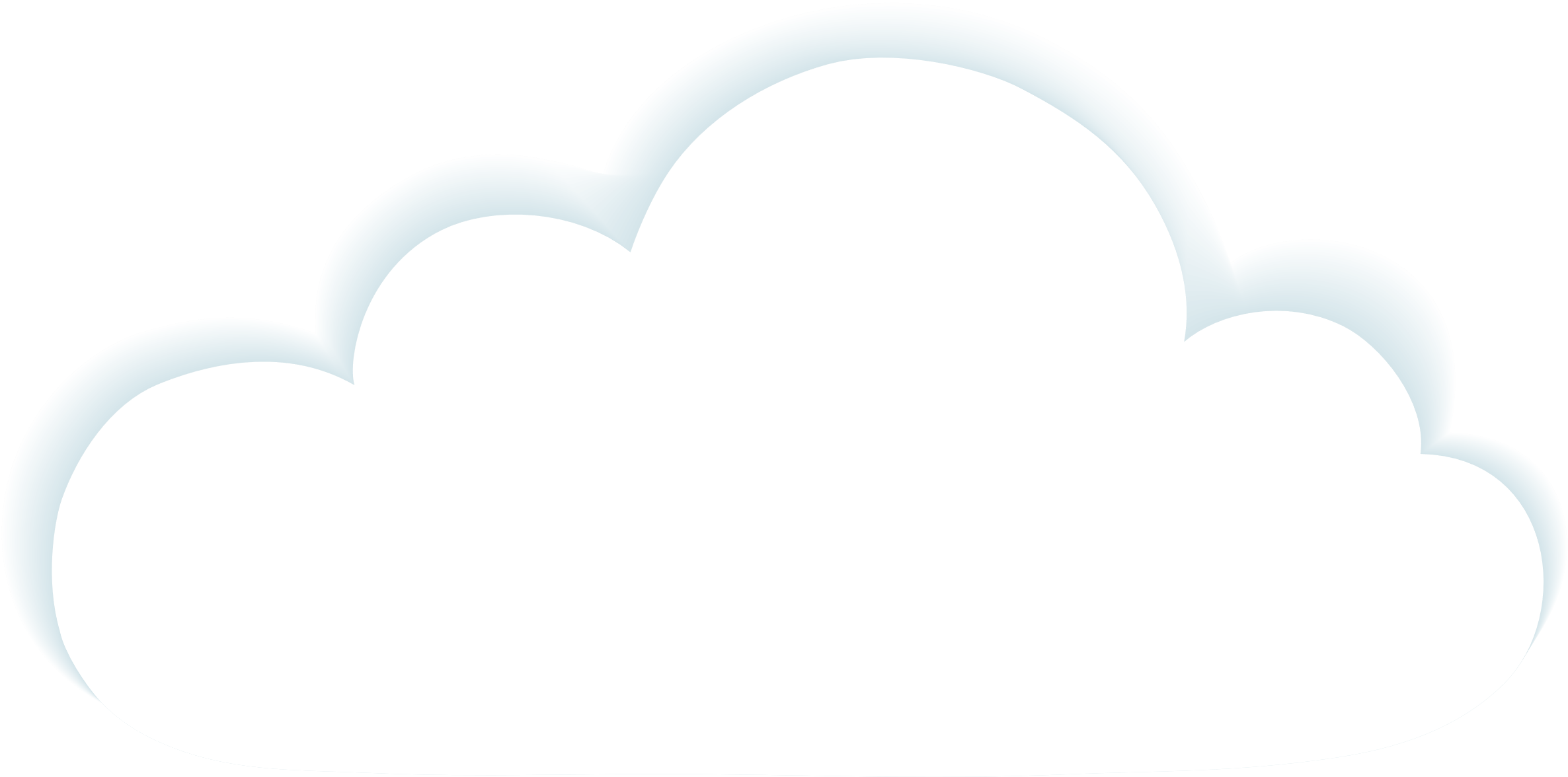 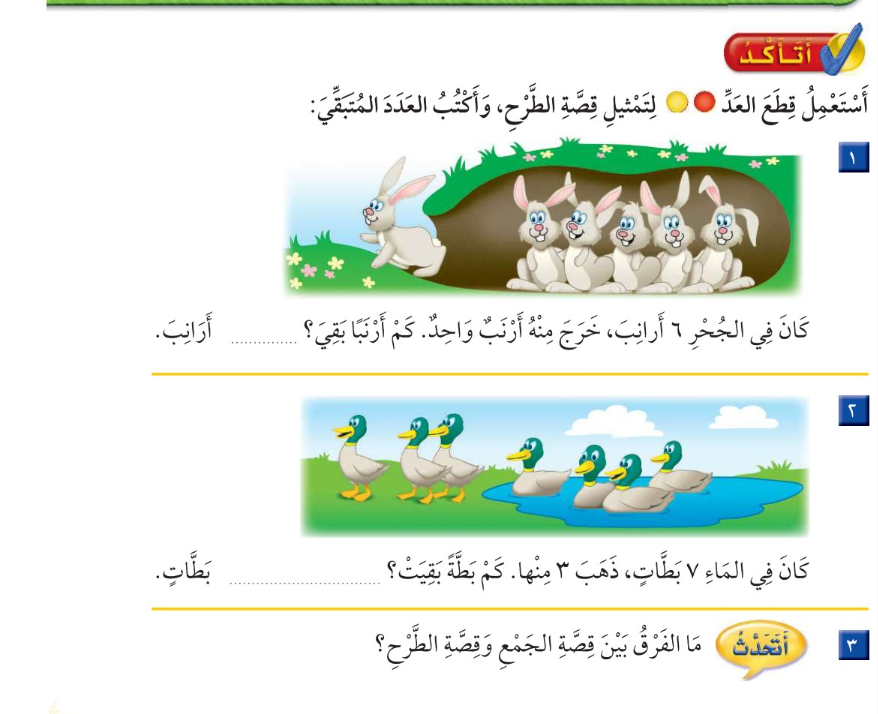 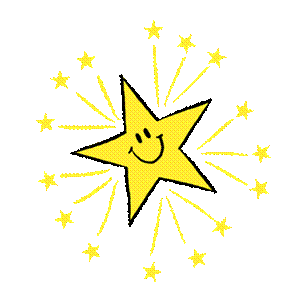 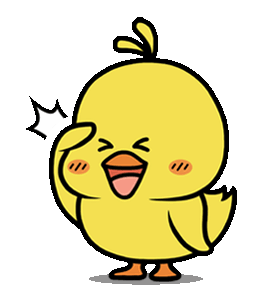 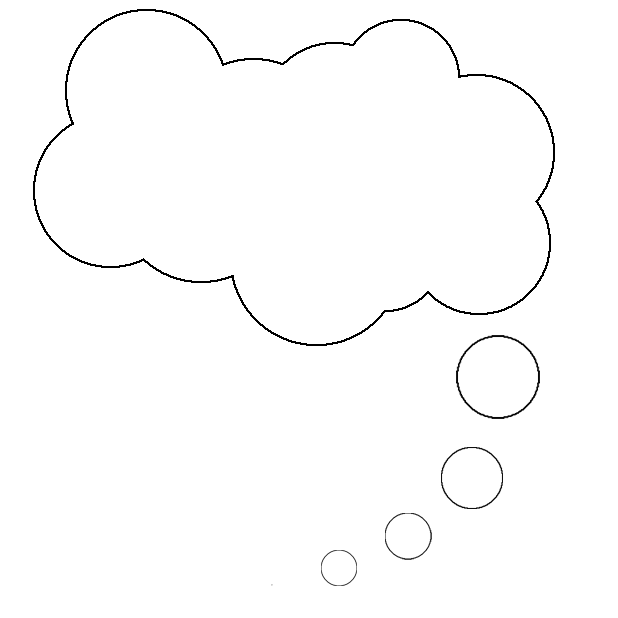 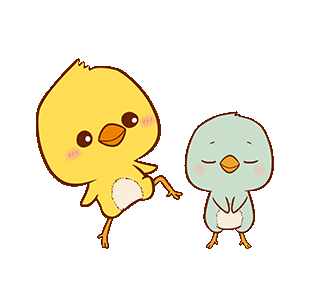 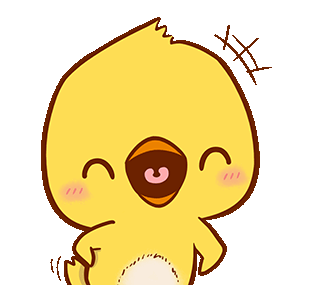 5
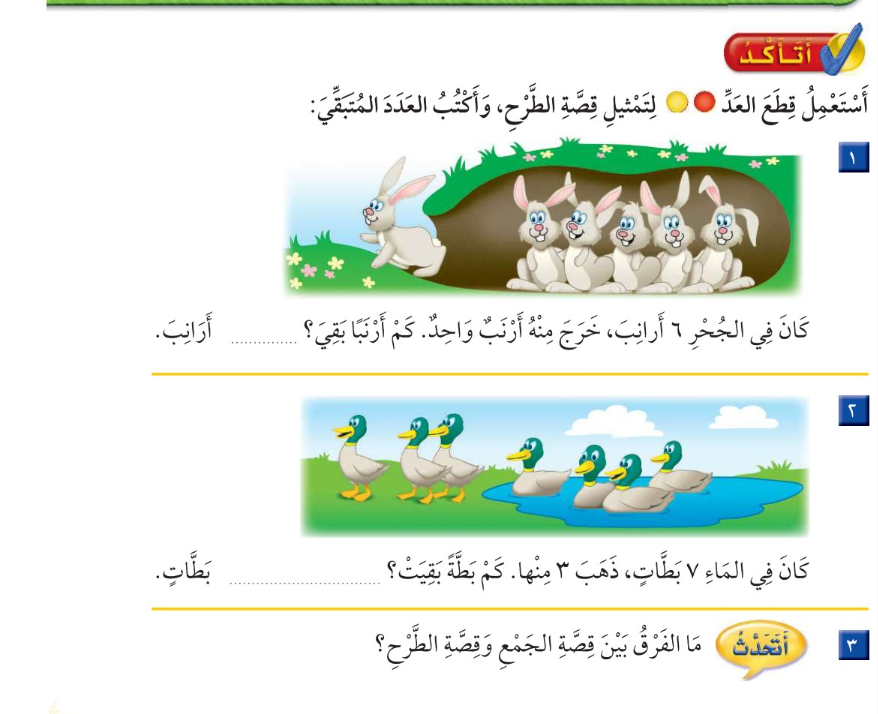 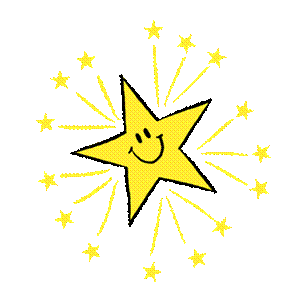 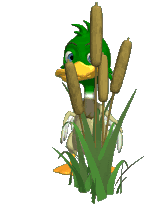 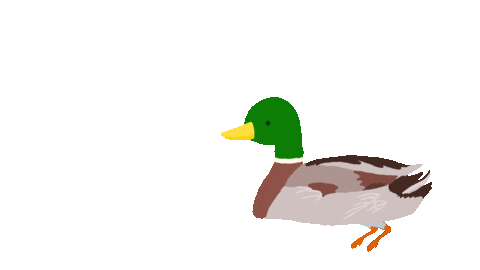 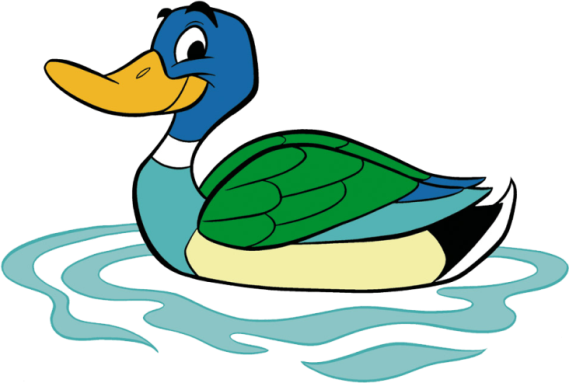 4
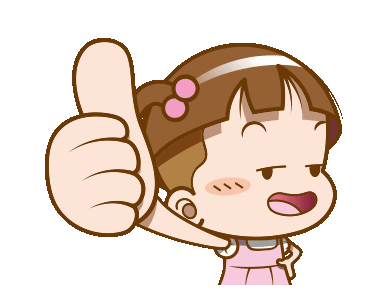 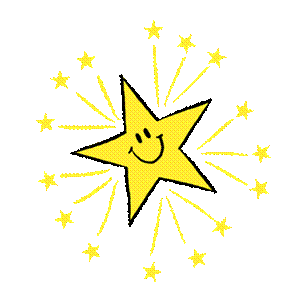 نلاحظ ان العدد في قصص الجمع زاد العدد , 
بينما في قصص الطرح ينقص ويقل العدد
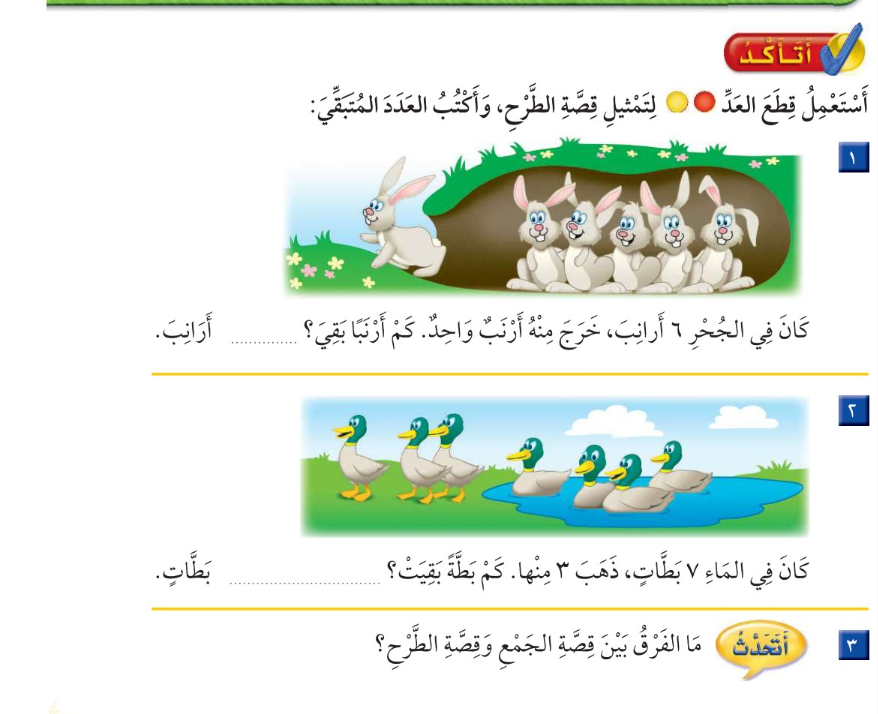 1
2
3
4
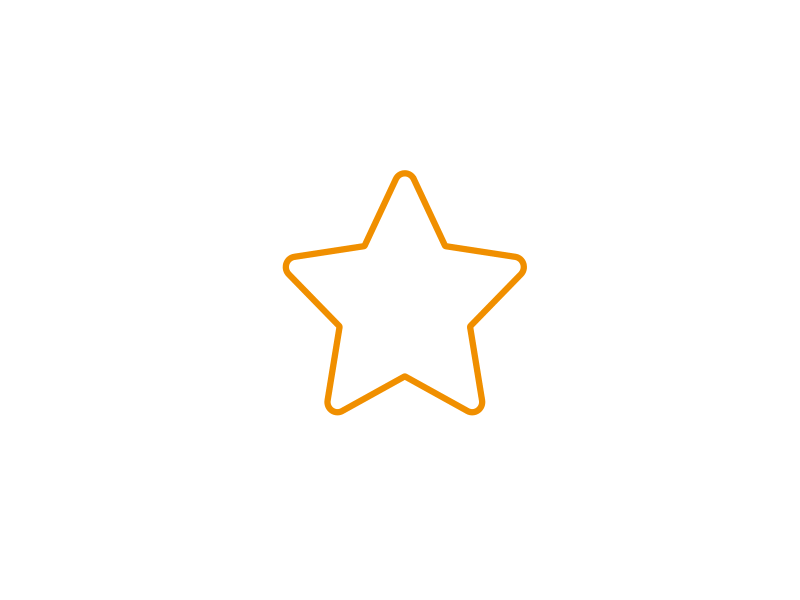 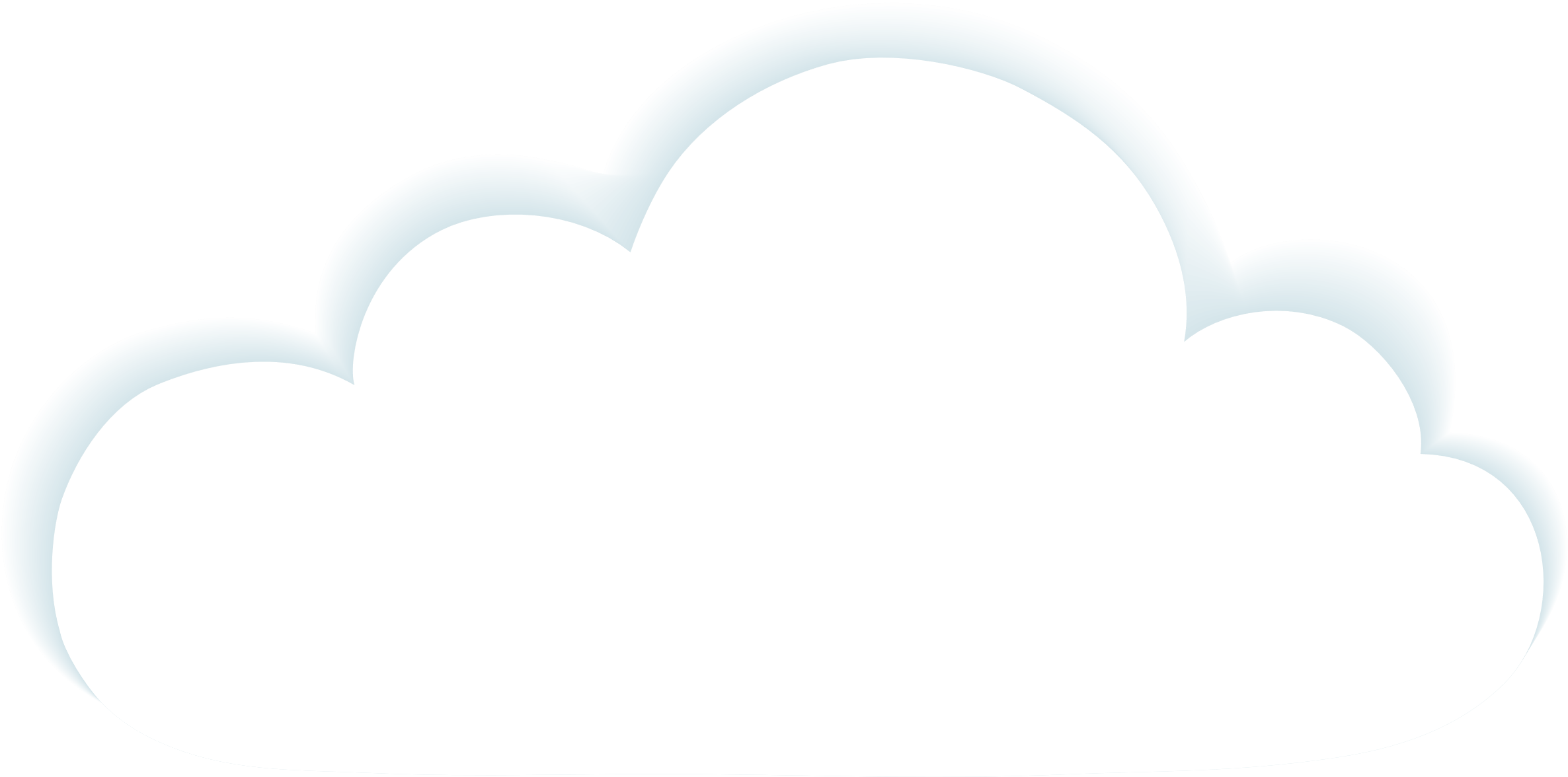 أستعمل قطع العد            لتمثيل قصص الطرح وأكتب العدد المتبقي
•
•
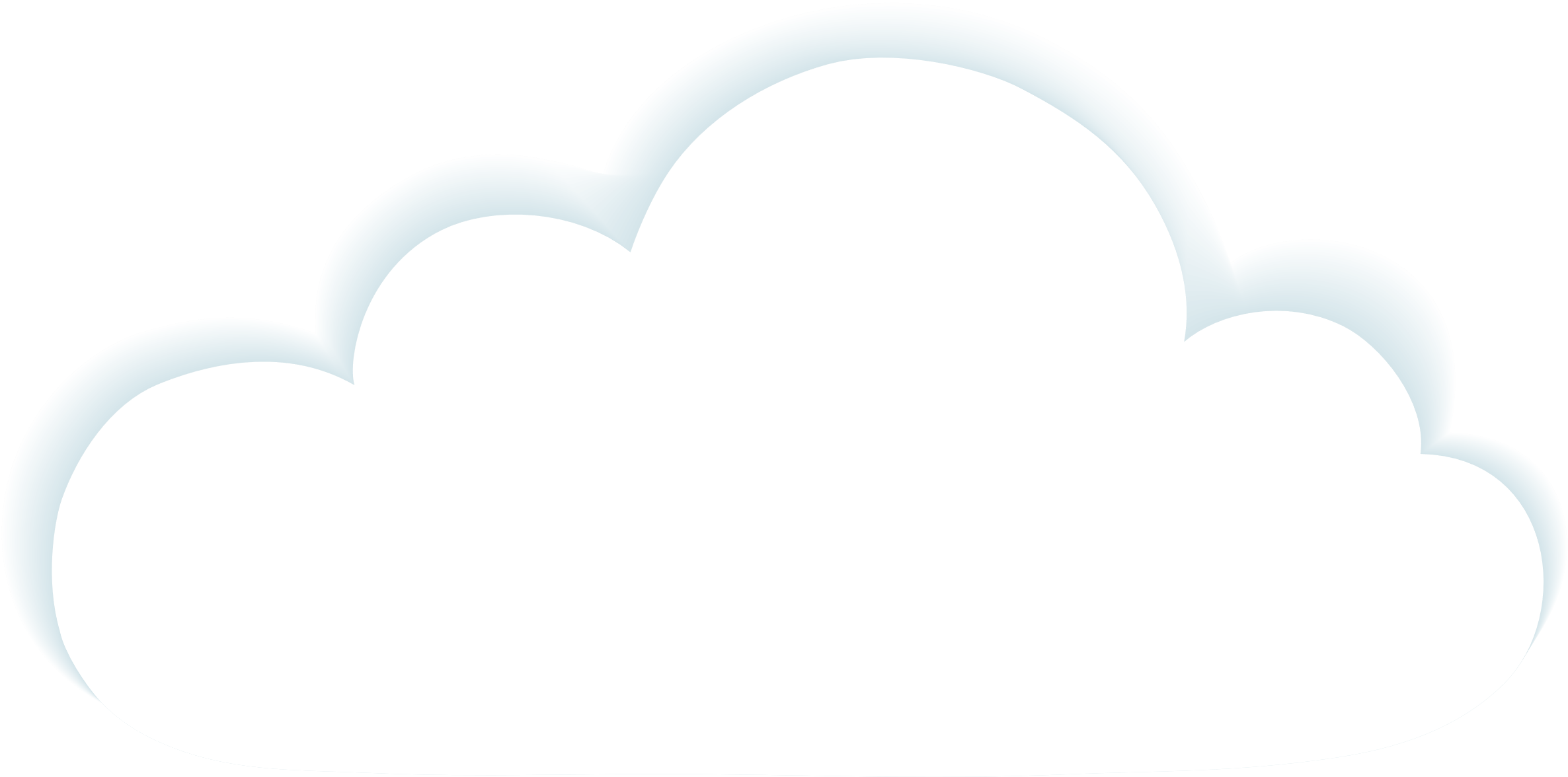 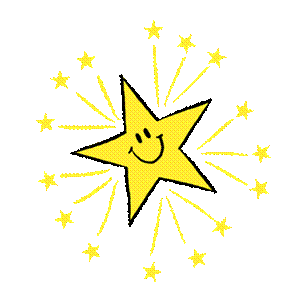 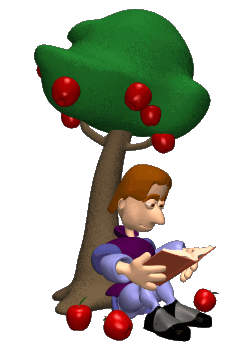 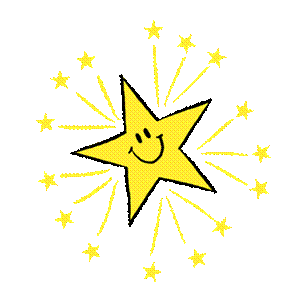 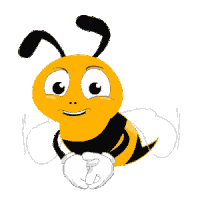 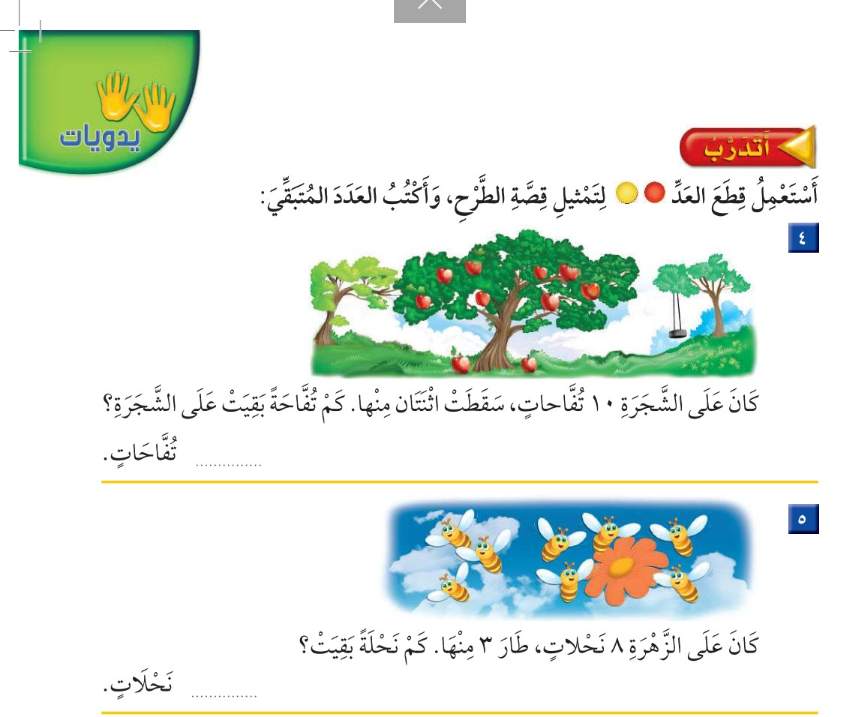 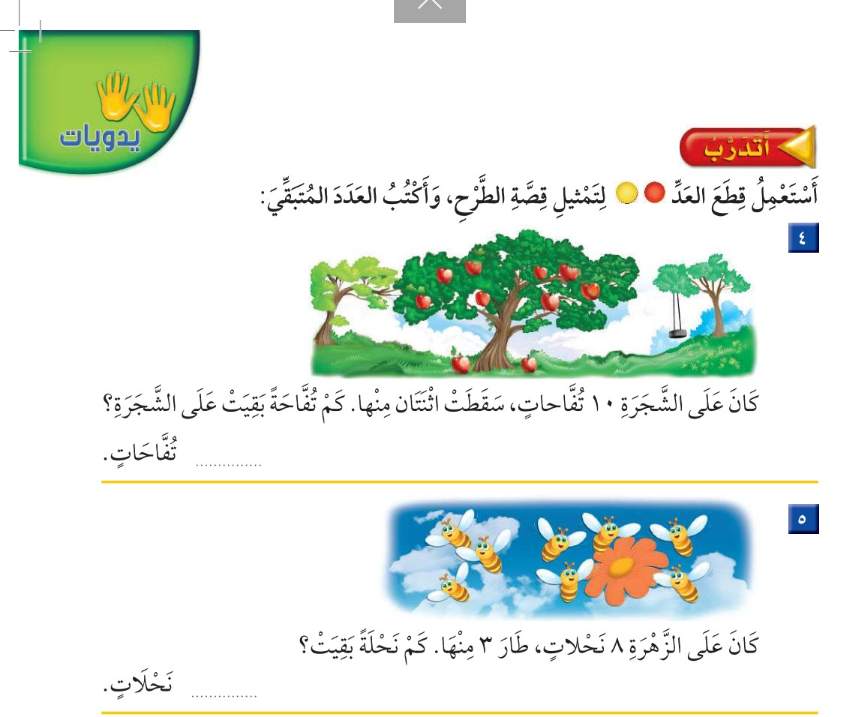 8
5
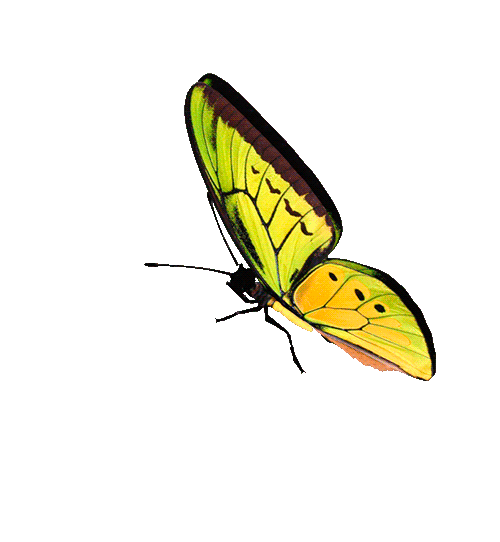 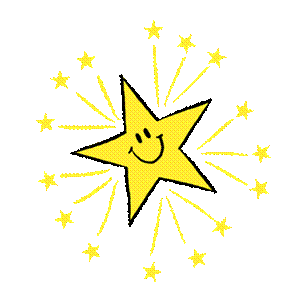 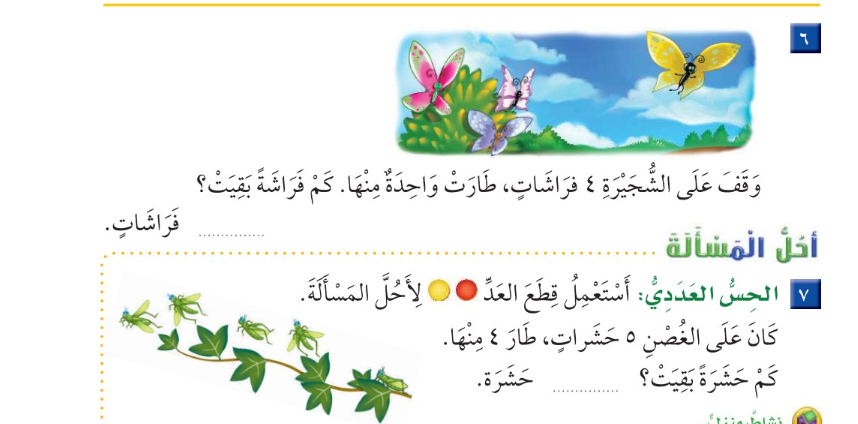 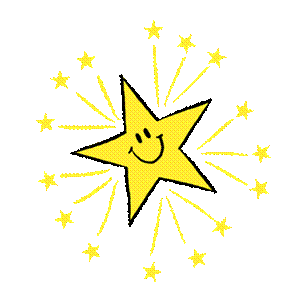 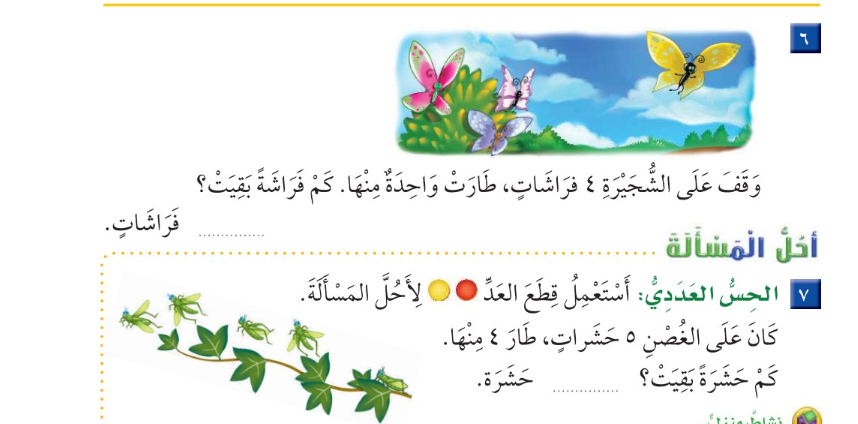 1
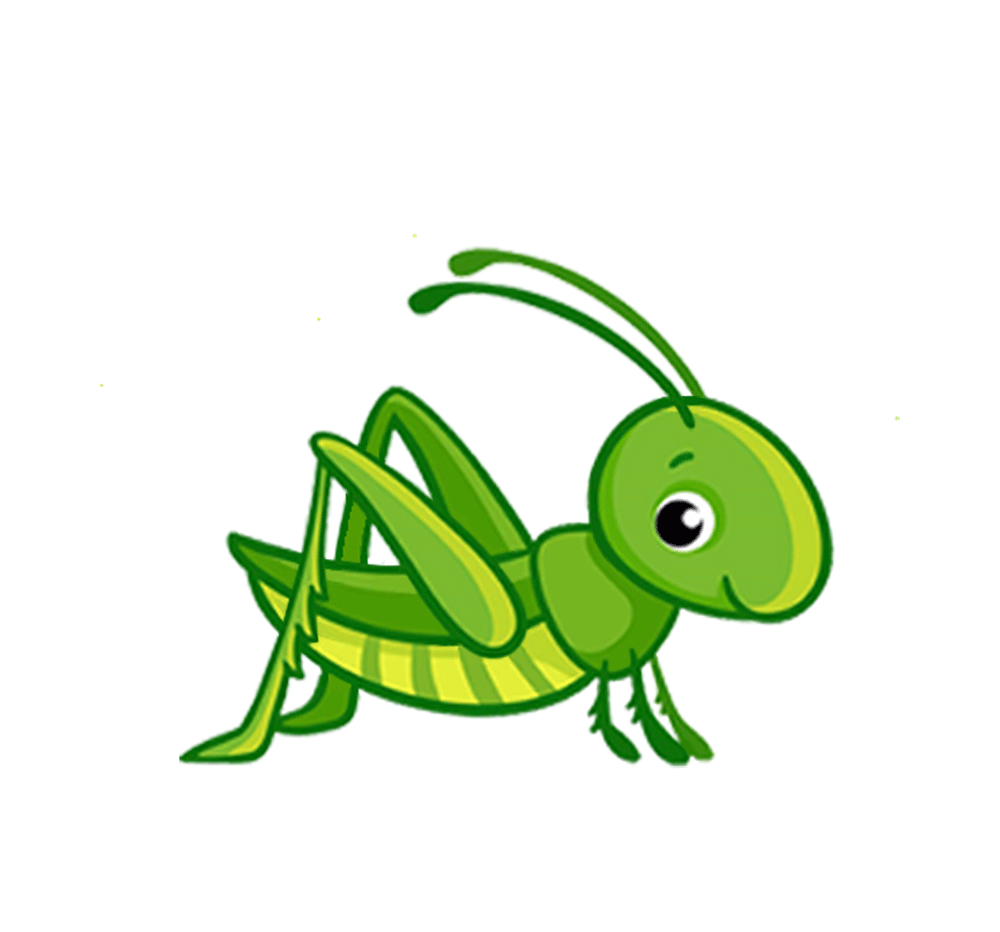 3
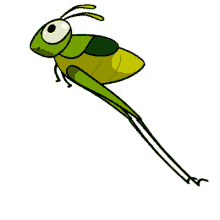 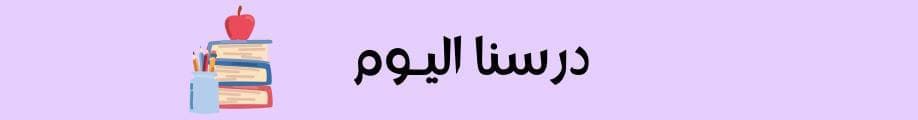 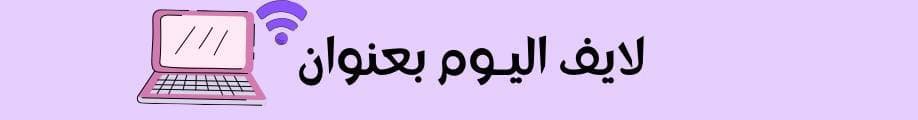 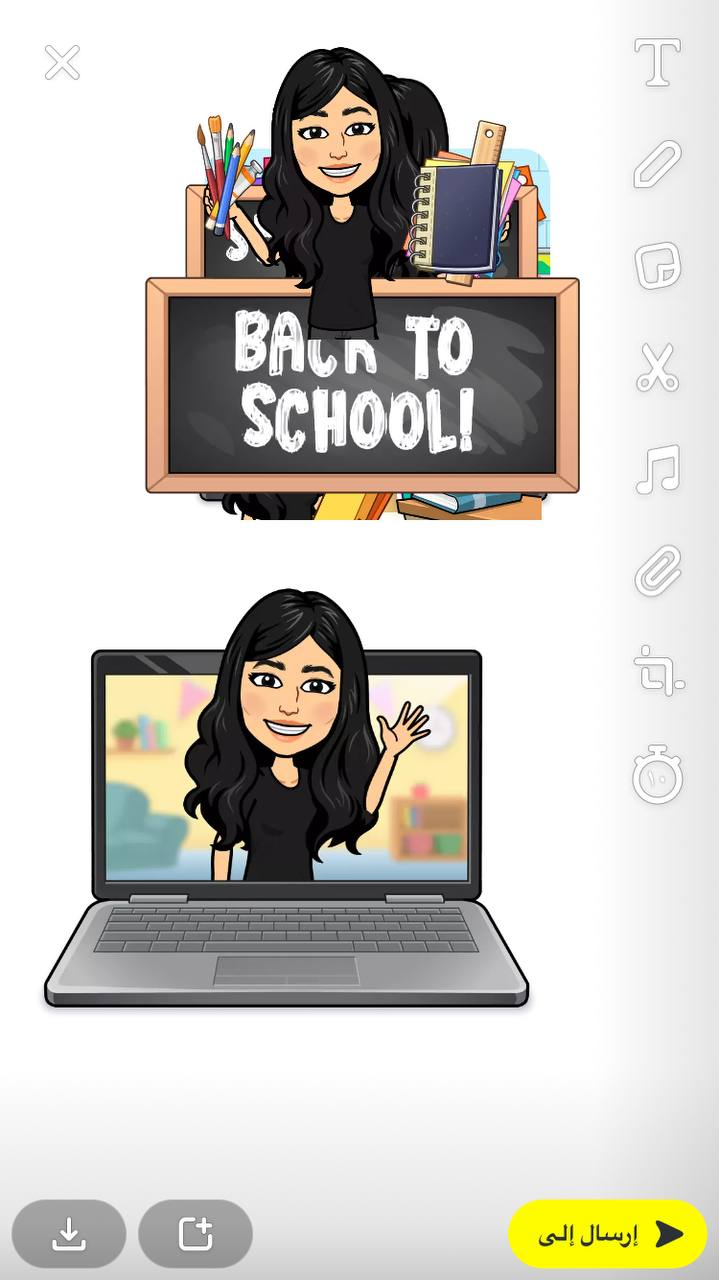 7 – 1  قصص الطرح
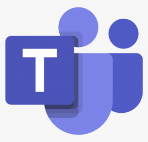 فديو الدرس
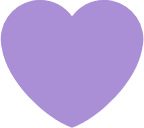 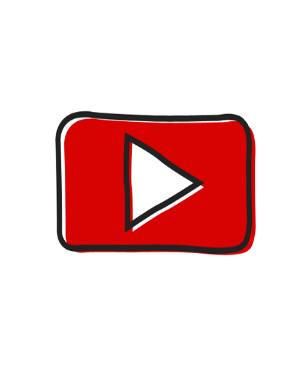 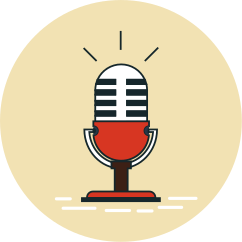 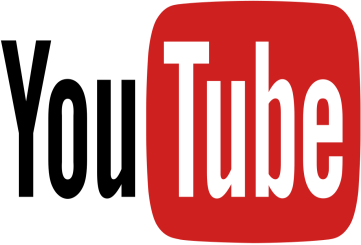 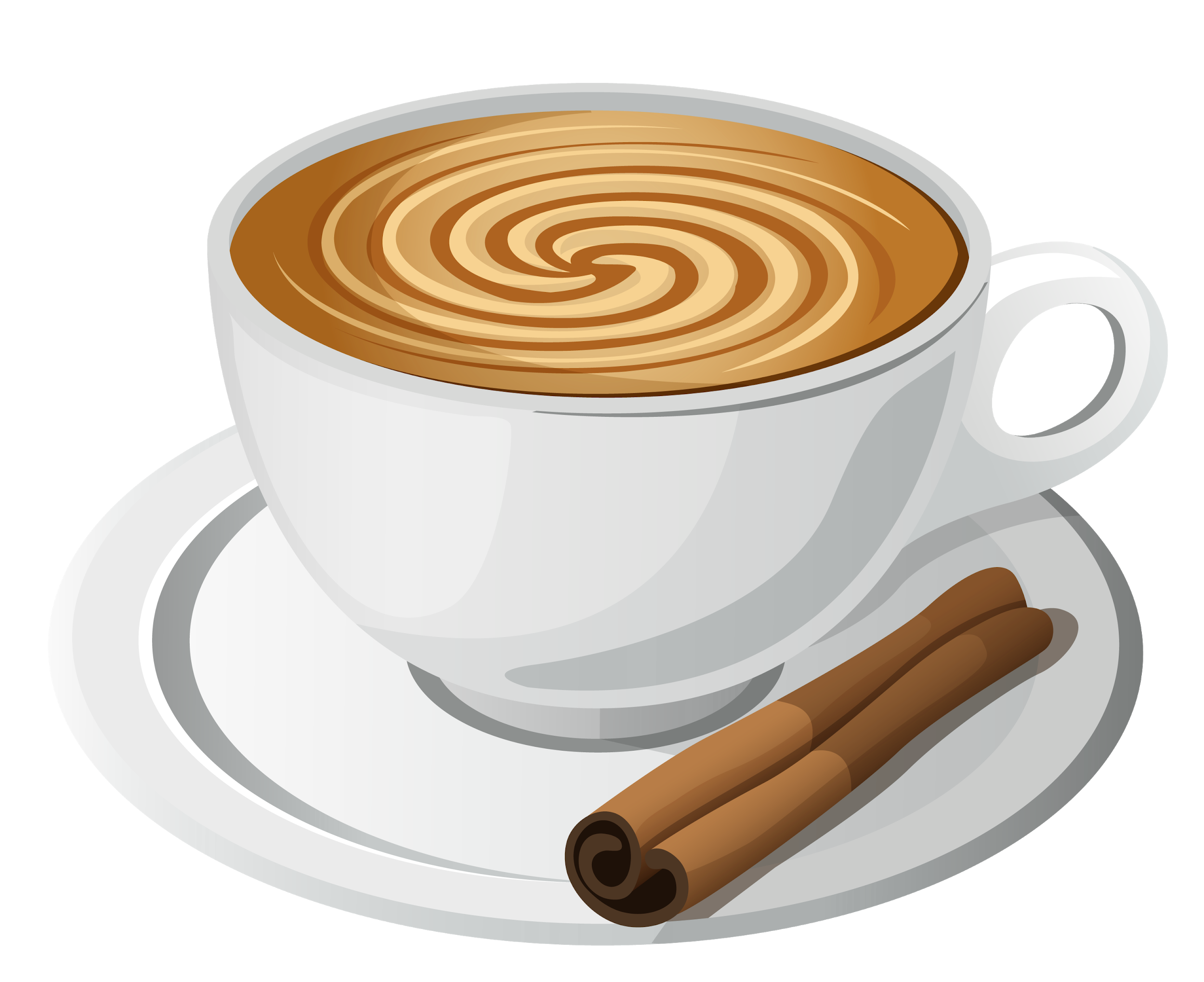 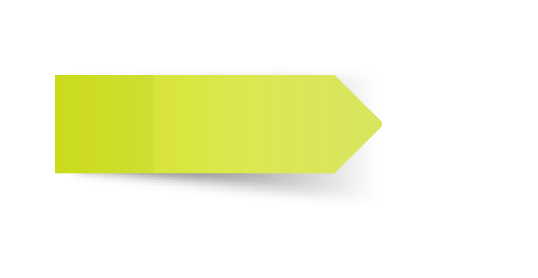 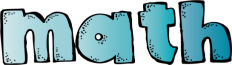 شكر خاص للأستاذ الفاضل
@Hassan_Alqarnee
https://www.youtube.com/playlist?list=PLyoodbH_5mVIlRVJAJof8blvnTy0aF9Rr
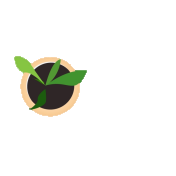 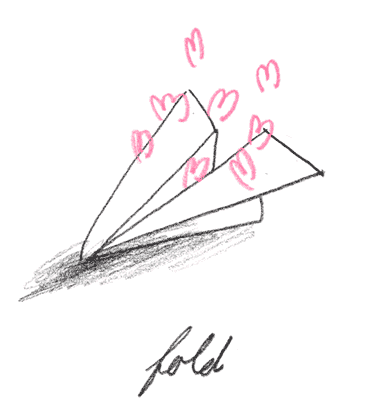 تحدث مع عائلتك
ماذا تعلمنا في درس اليوم ؟
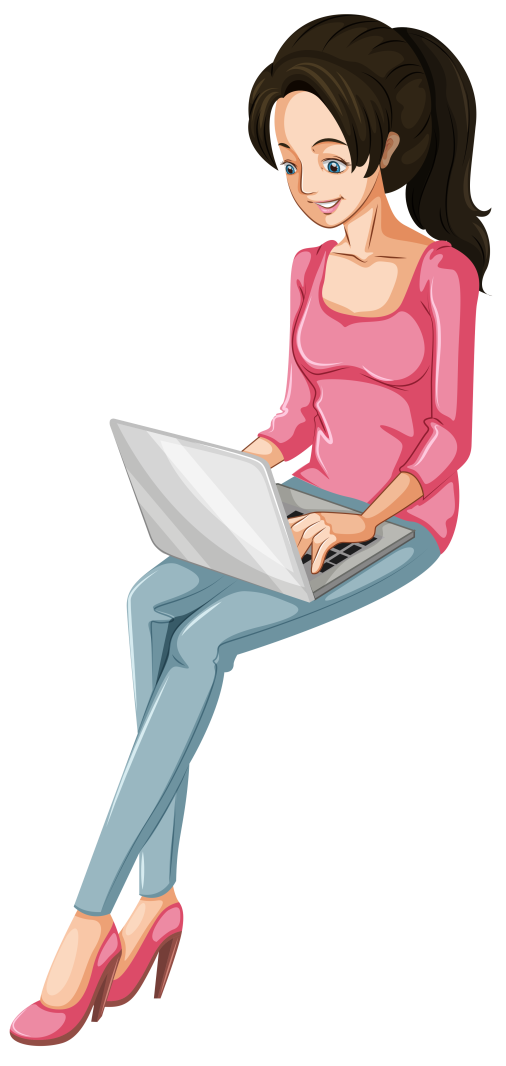 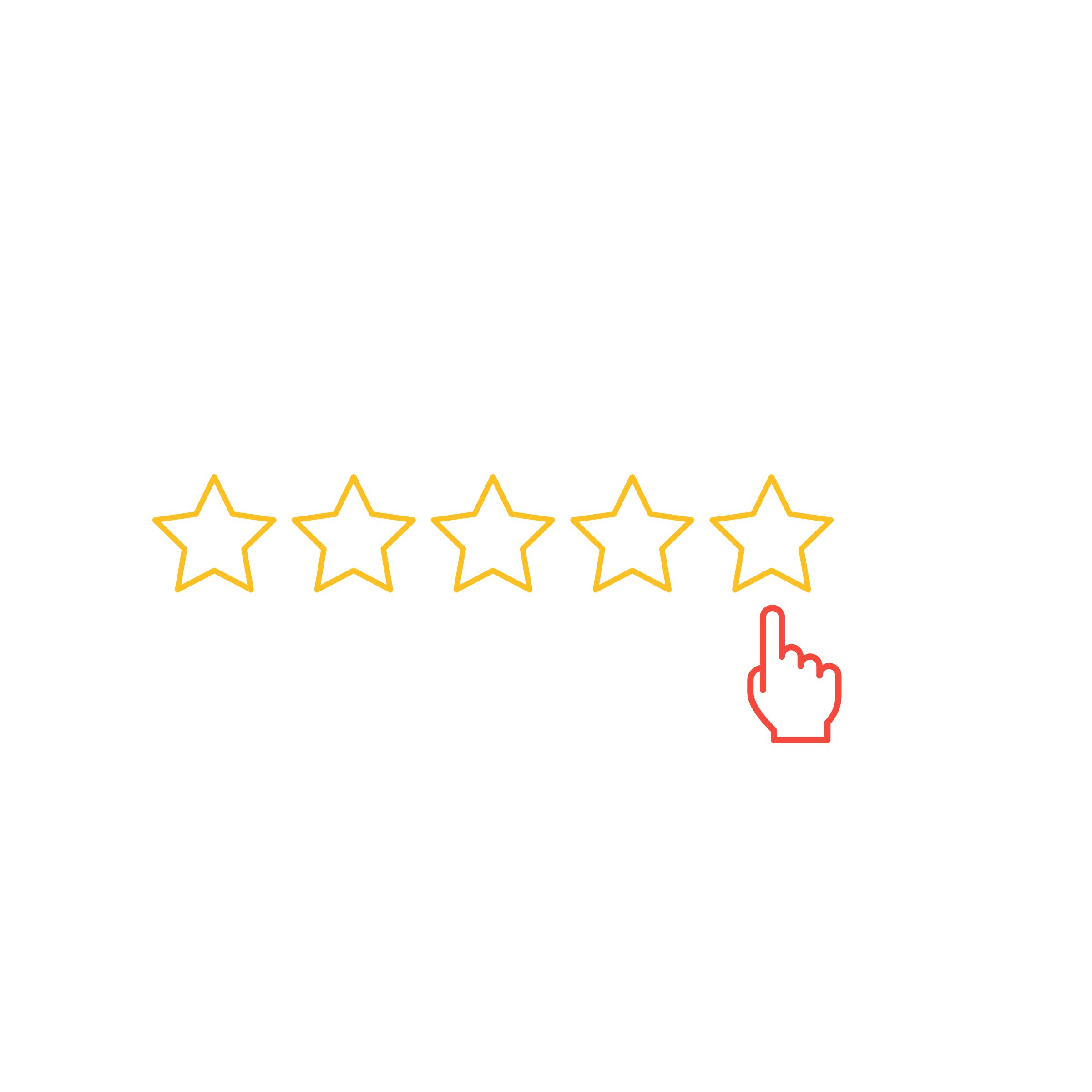 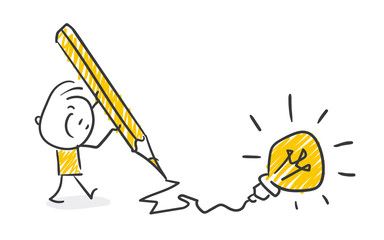 هل اعجبك درس اليوم ؟
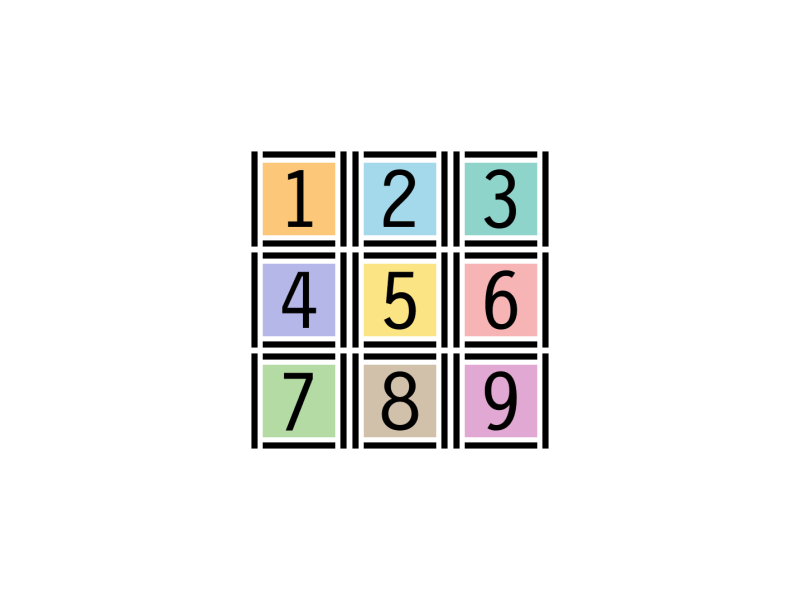 الواجب
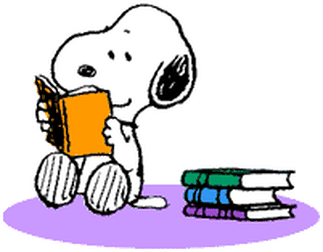 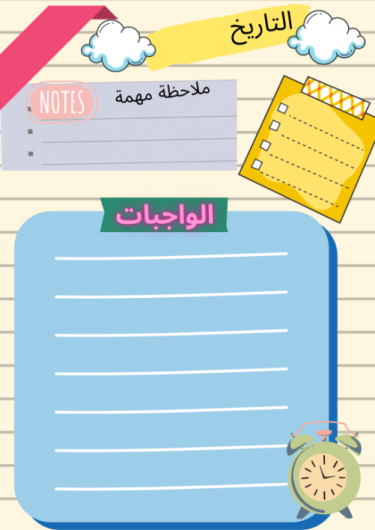 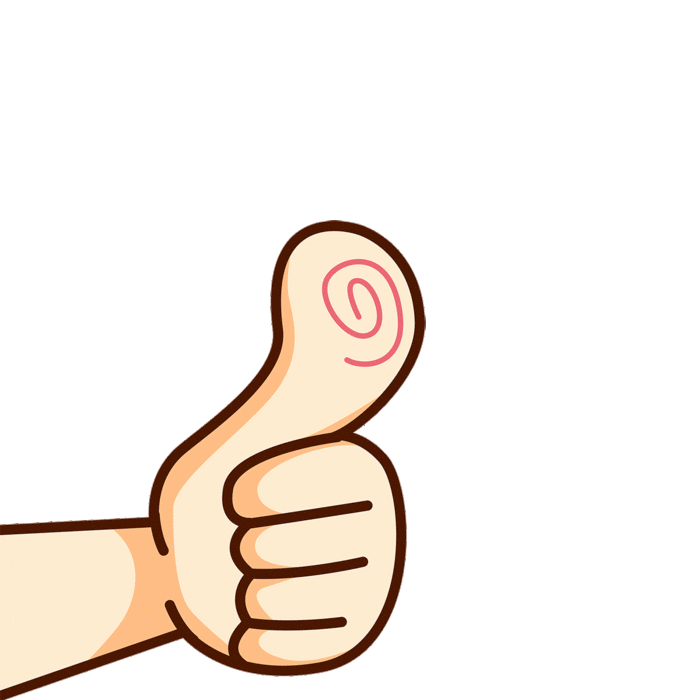 حل الواجب في منصة
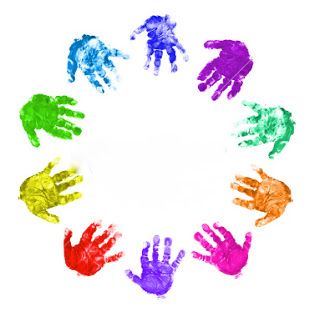 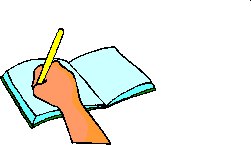 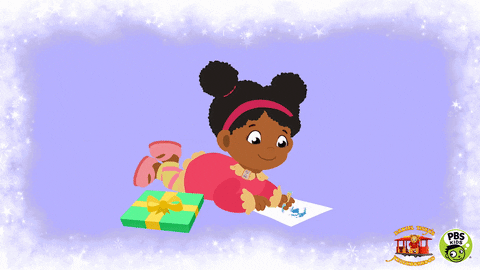 ... صفي العجيب  انتم  رائعون...
إلى الْلِقاء أَتَمنى لَكم يَوْمَاً ممتع…..
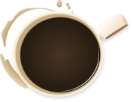 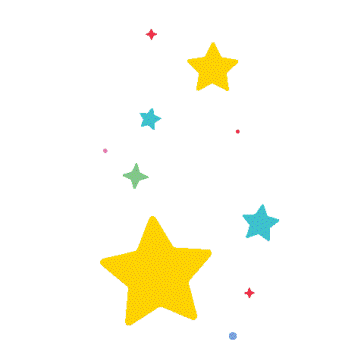 انتهت حصتنا      دمتم بحفظ 
الرحمن ورعايته
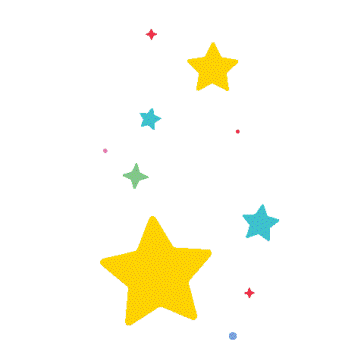 ندعو الله دائماً
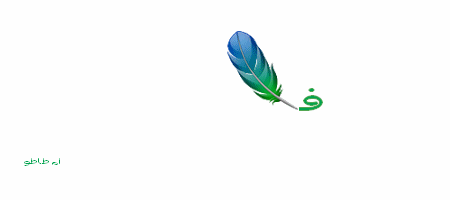 ننجز العمل بإتقان
نستمتع باقي اليوم
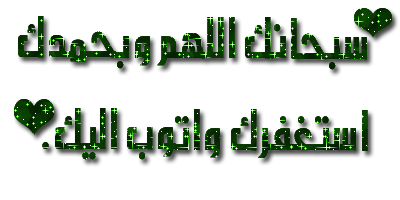 ندعو الله دائماً
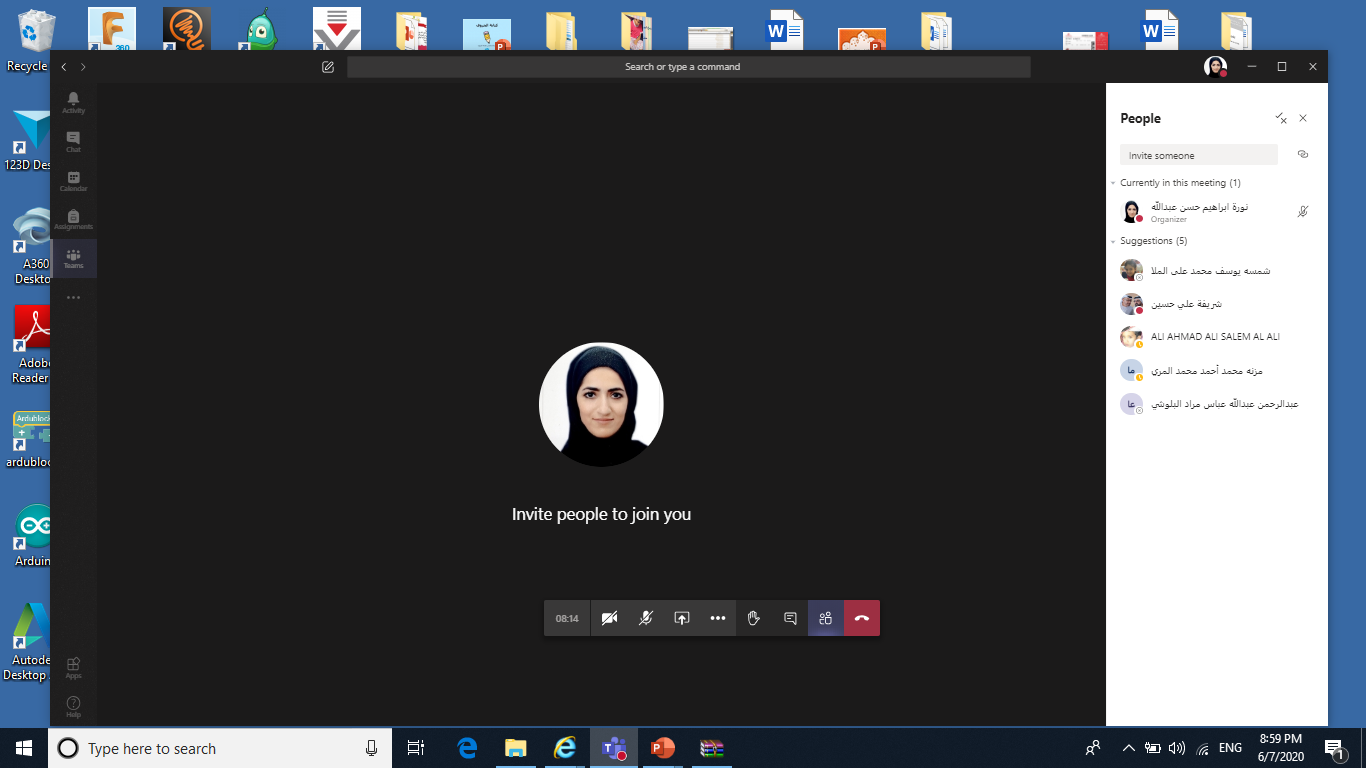 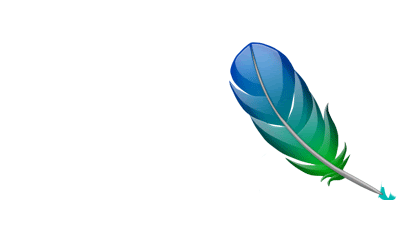 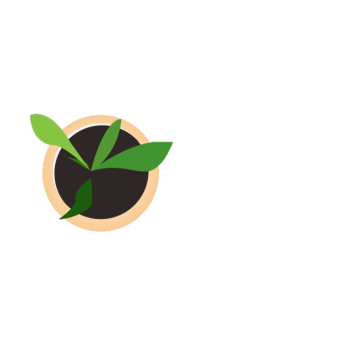 لا تنسـوا الضغط على علامة السماعة الحمراء للخروج
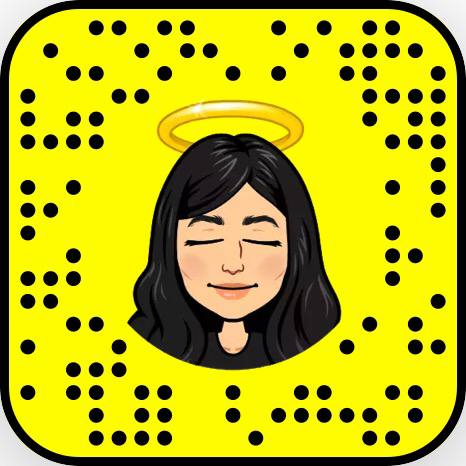 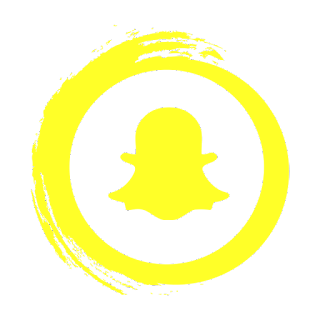 Jcliiio